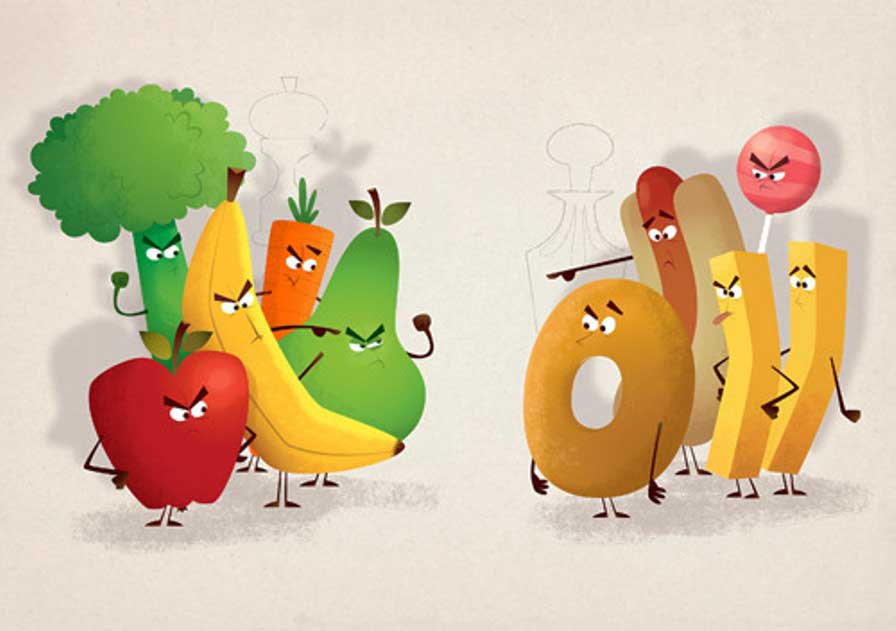 HEALTHY
FOOD
VS
JUNK
FOOD
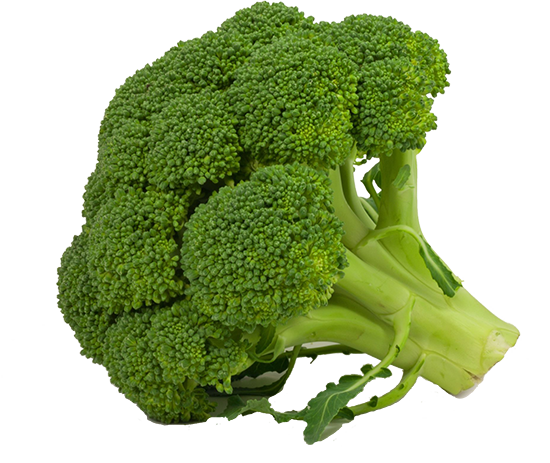 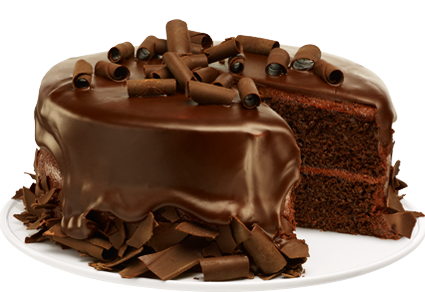 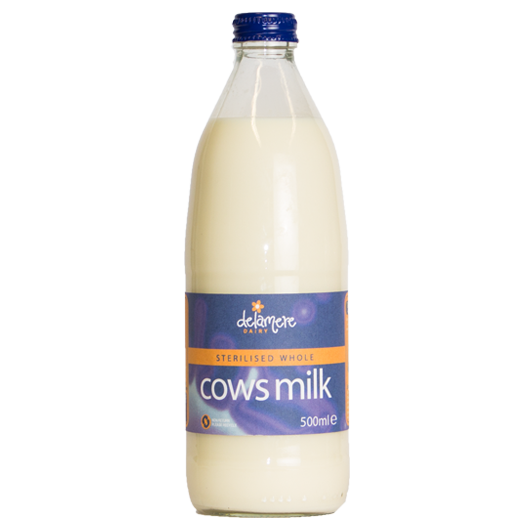 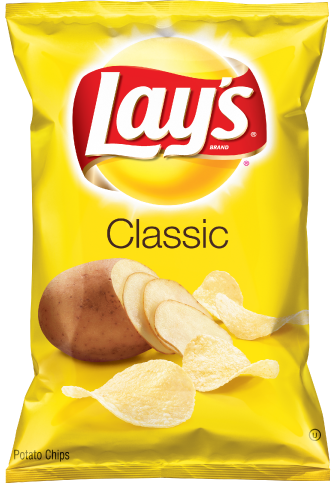 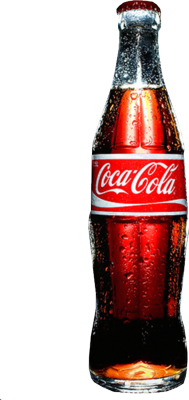 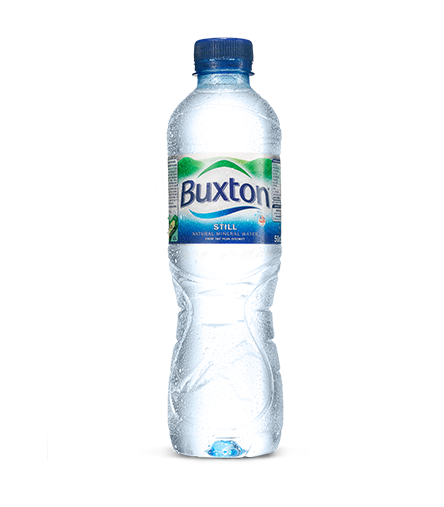 HEALTHY
FOOD
JUNK
FOOD
milk
cola
crisps
mineral water
hamburger
broccoli
cereals
beans
cake
chips
pineapple
sausages
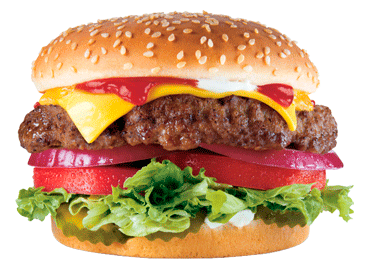 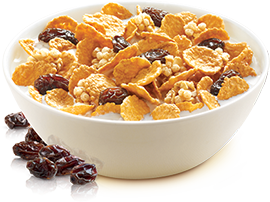 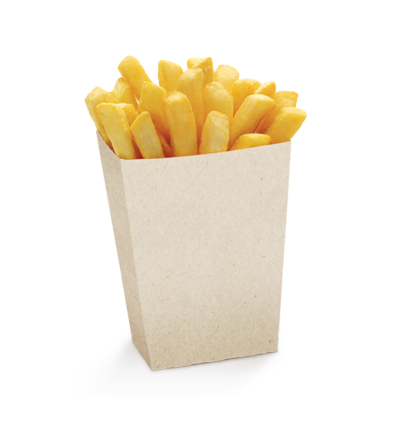 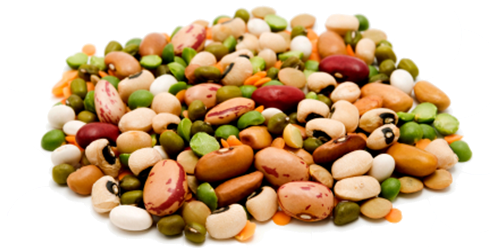 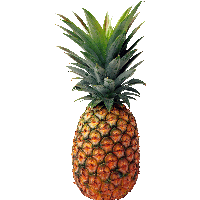 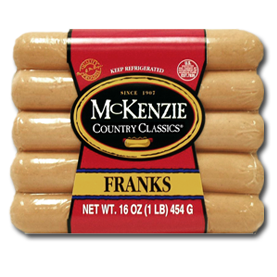 What do you think JUNK FOOD is?
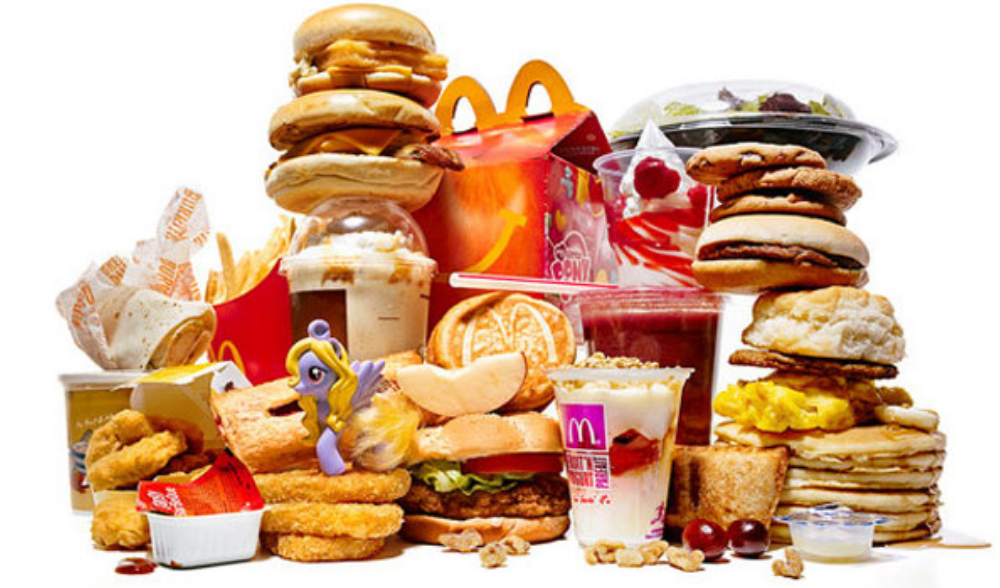 Sweets, hamburgers, hot dogs, crisps, soft drinks and other kinds of convenience food are called JUNK FOOD
What's wrong with JUNK FOOD?
Too much fat!
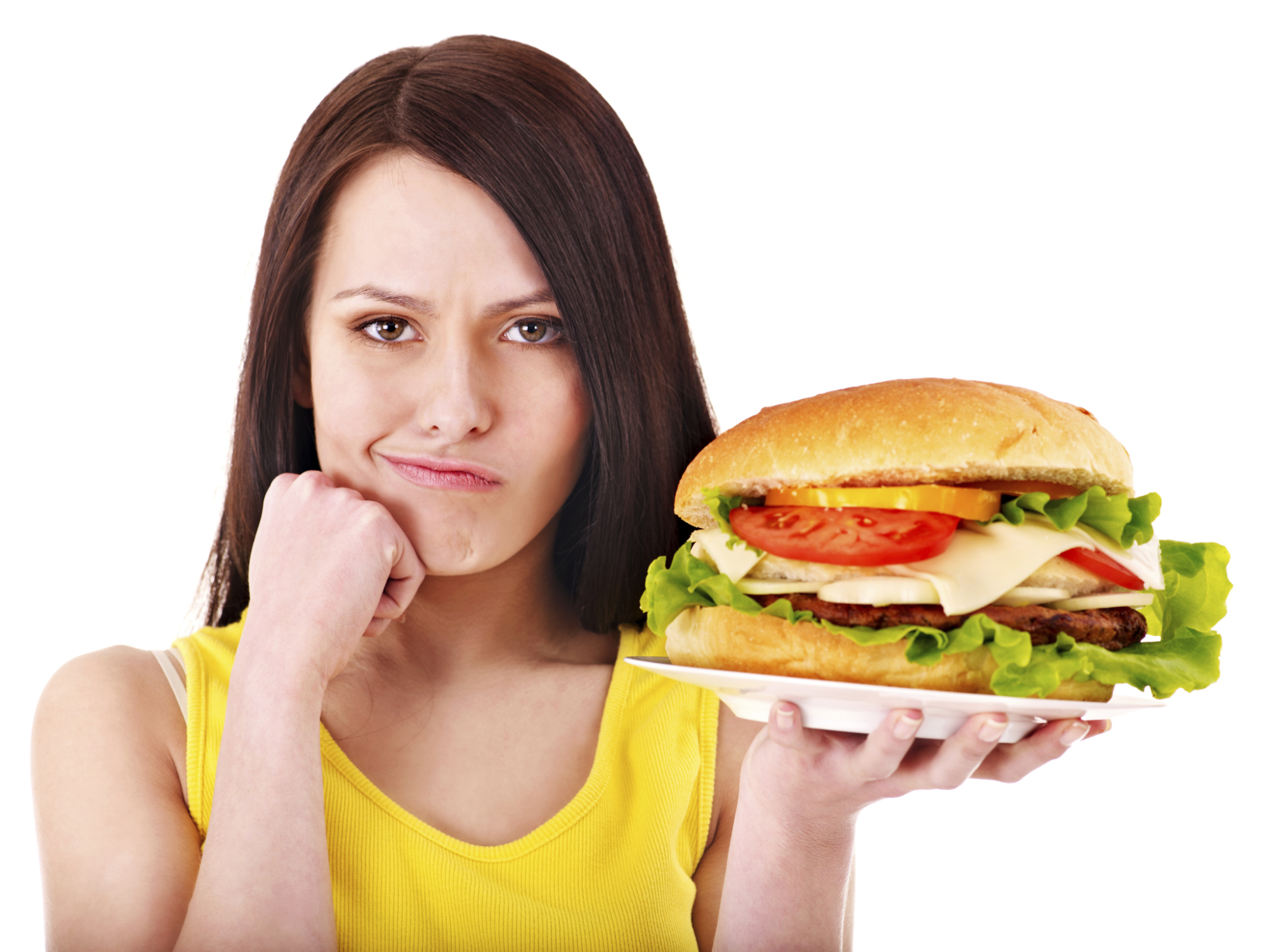 Too much fat in the diet will cause people to put on weight and get fat or obese. Being overweight is a risk to the health of the heart and can cause other diseases, even cancer.
What's wrong with JUNK FOOD?
Too much salt!
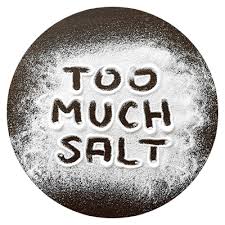 People get more salt than they need when they eat junk food. There aren’t any good things in too much salt for our health.
What's wrong with JUNK FOOD?
Too much sugar!
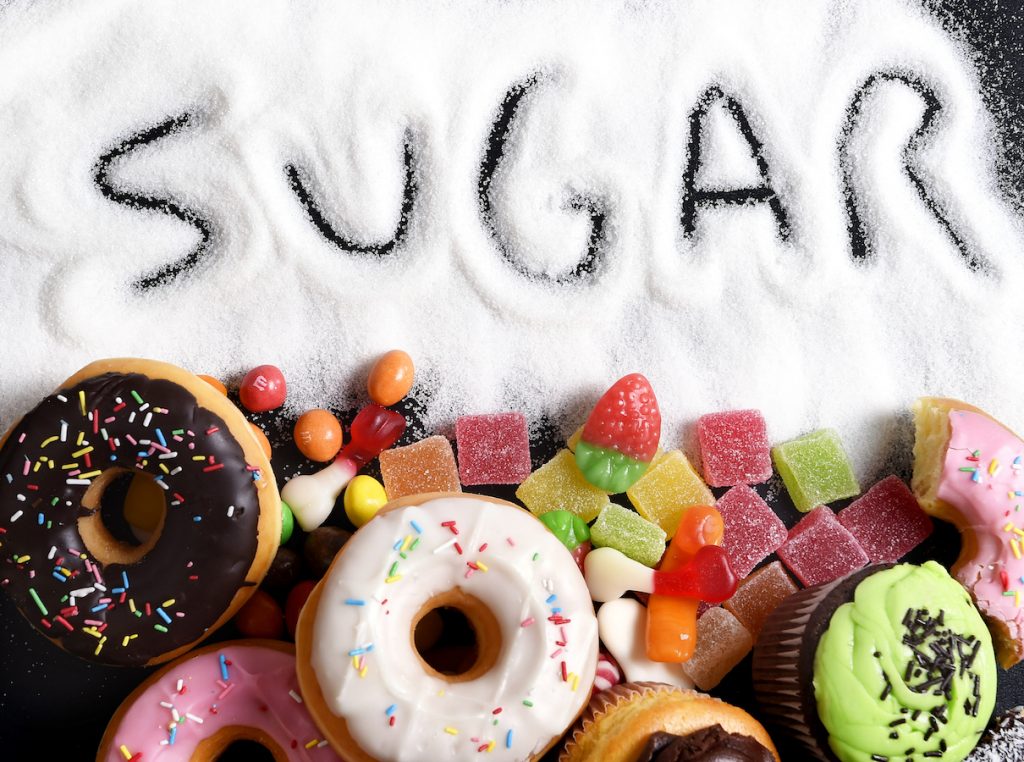 Biscuits, cakes and sweets all have very much sugar. That's what makes them taste so good! But too much sugar makes people fat, spoils the teeth, is bad for the blood and may cause other diseases.
What's wrong with JUNK FOOD?
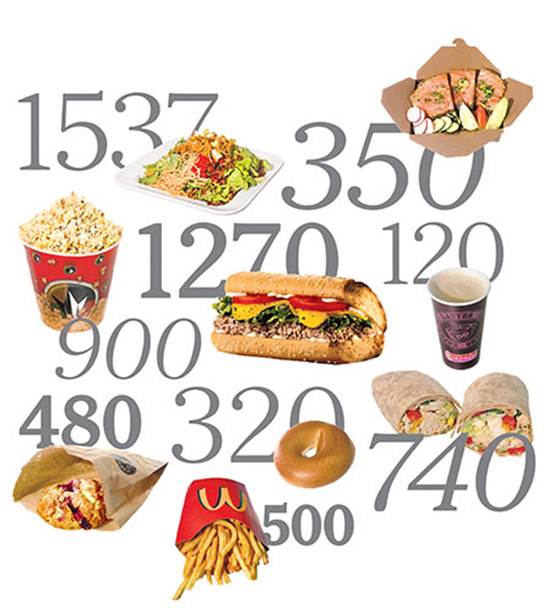 Too much calories!
Junk food is high-calorie and low in nutritional value. That’s why you’re consuming too much energy but not using it up through day to day activities. The extra calories are stored in the body as fat.
Match the words with their definitions
c) sweet non-alcoholic carbonated water
e) salty little fried pieces of potatoes
g) get more kilos
a) very very fat
l) a complete meal, that has been pre-prepared commercially
b) make smth bad
d) very bad disease which is hard to cure
k) value expressed in calories
i) an amount of calories more than needed
j) to keep
f) to spend calories
h) to use supplies
“Foods You Thought 
Were Healthy But Actually Aren't”
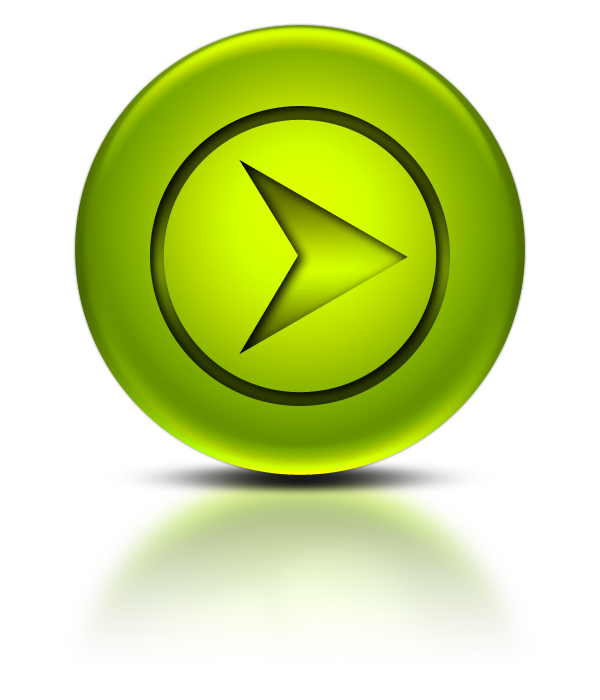 TRUE, FALSE or NOT STATED
1 Fast food salads calories can be equal to the burger's one

2 Pre-bottled smoothies contain up to 20 grams of sugar only

3 Instant oatmeal has additional carbos

4 Flavors adds 12 grams of sugar to an instant oatmeal

5 Veggie chips has 100 grams of fats

6 Protein bars contain more than 40 grams of carbos
T
F
NS
T
NS
T
“Calories In Junk Food 
Vs  
Healthy Food”
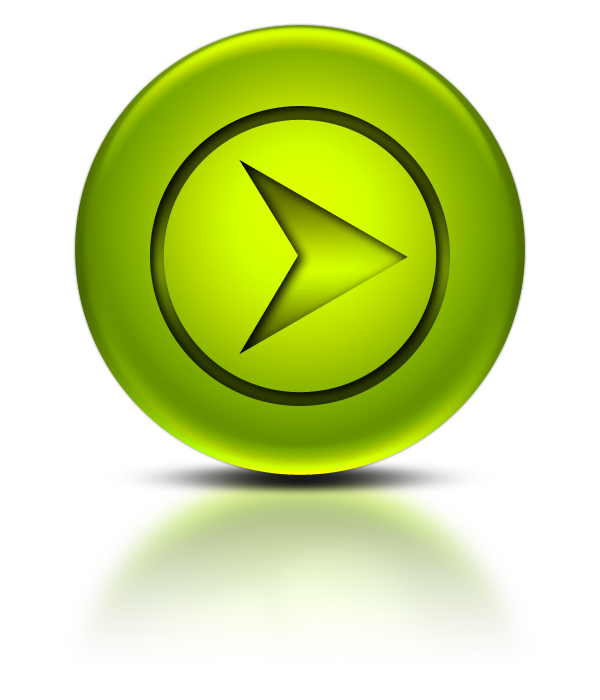 What HEALTHY FOOD is?
A variety of foods that give you the nutrients you need to improve your health, feel good, and have energy is called 
HEALTHY FOOD
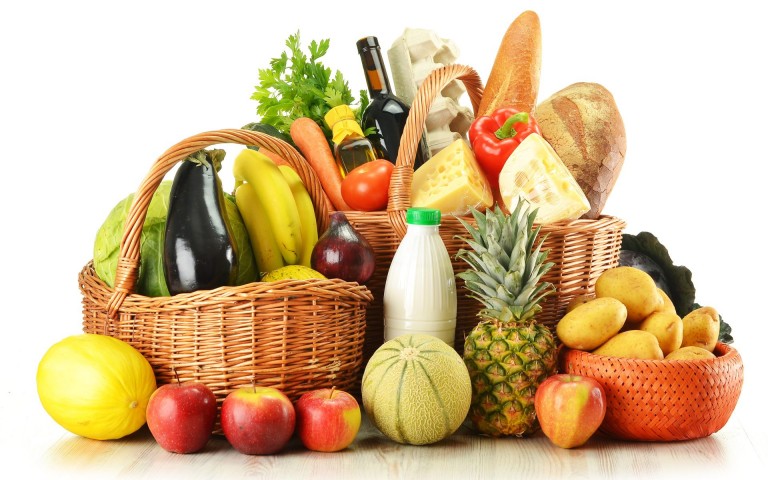 QUESTIONNAIRE
Are you a healthy eater?
QUESTIONNAIRE
1. How many meals do you have a day?
a)	5-6
b)	4
c)	3
d)	2
QUESTIONNAIRE
2. How often do you eat breakfast?
a)	Every day
b)	2-3 times a week
c)	Once a week
d)	What’s the breakfast?
QUESTIONNAIRE
3. How often do you eat something at 
night just before going to bed?
Never
Sometimes 
3-6 times a week
Every day
QUESTIONNAIRE
4. How often do you eat junk food?
Never
Sometimes 
Once a week
Every day
QUESTIONNAIRE
5. How many glasses of water do you 
drink every day?
4-6
2-3
1
None
KEY
Count your points.
for each option a – 3 points
for each option b – 2 points
for each option c – 1 points
for each option d – 0 points
KEY
10 – 0 points: 
Think about your daily diet!
 
15 – 11 points: 
Great! You eat healthy.
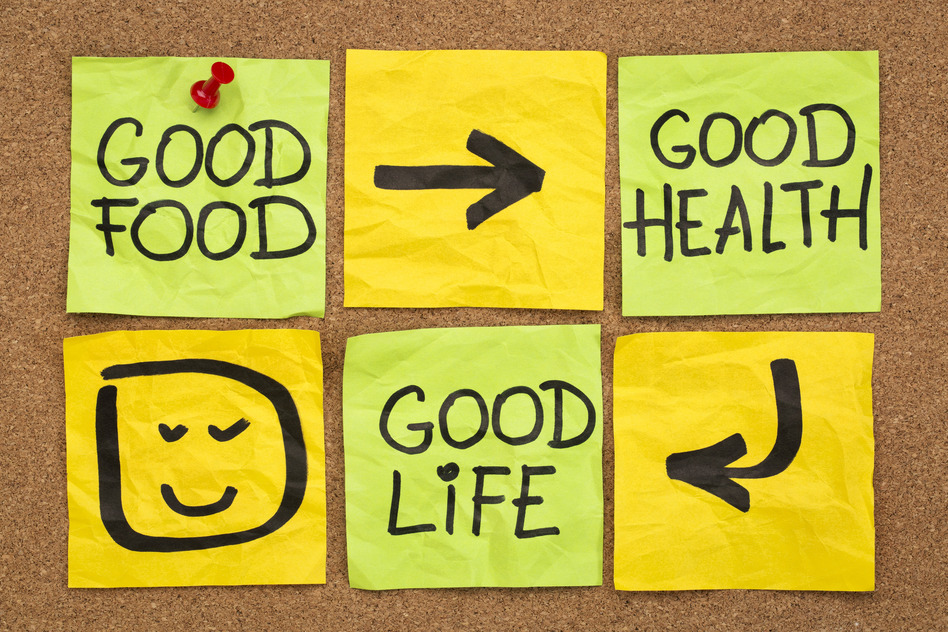 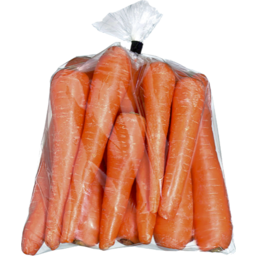 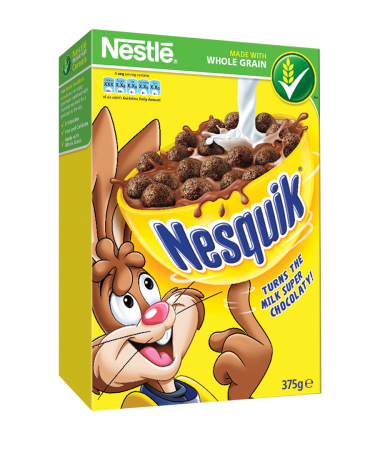 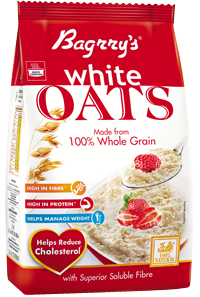 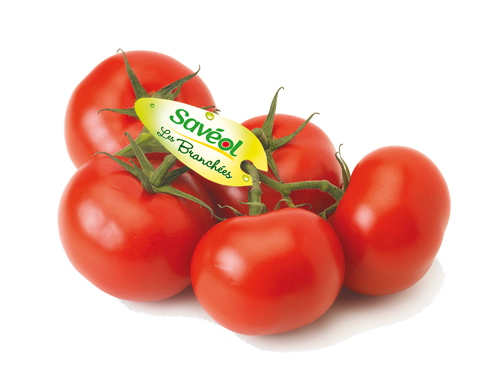 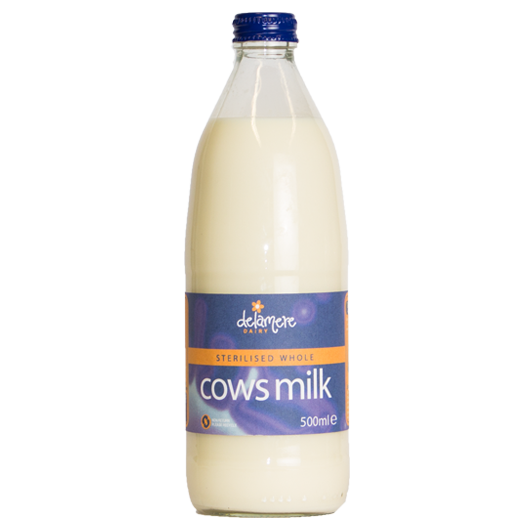 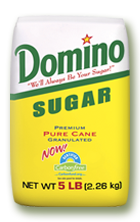 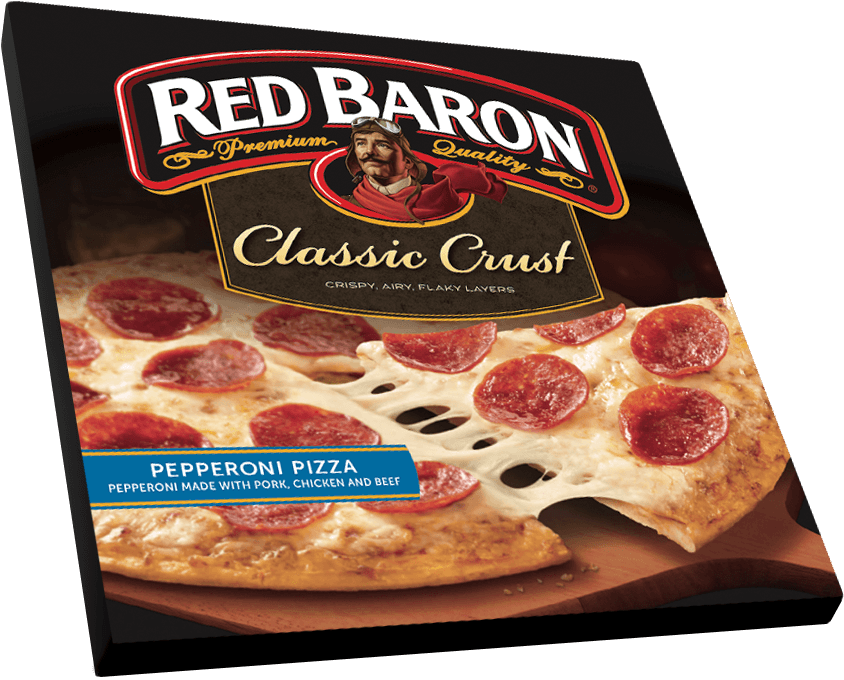 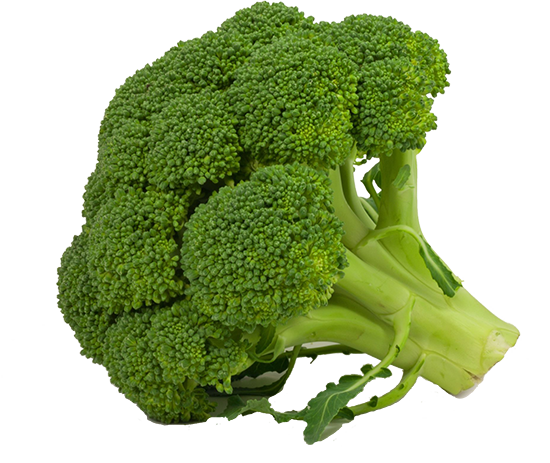 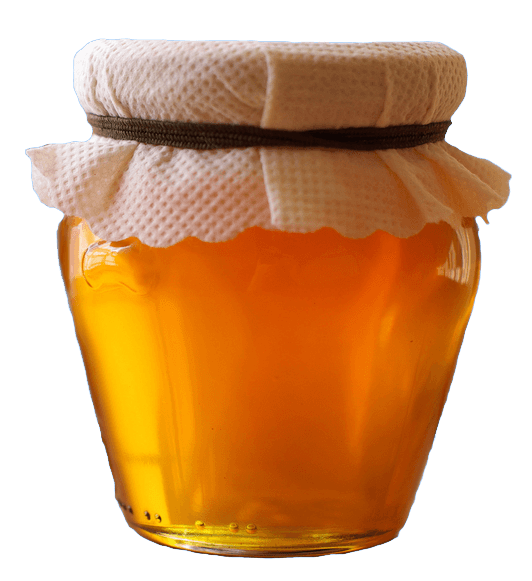 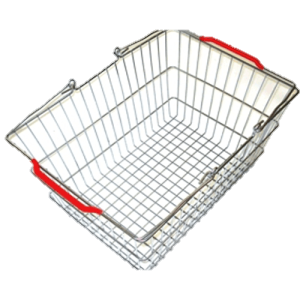 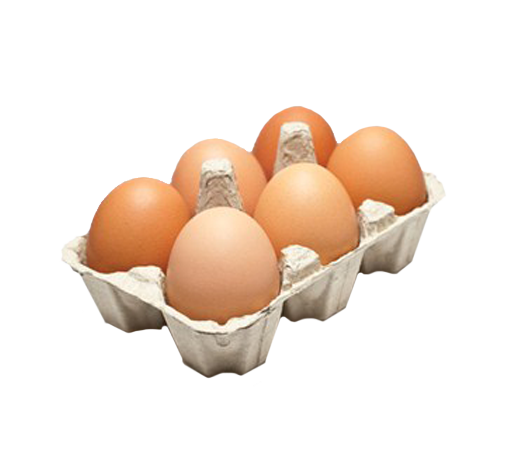 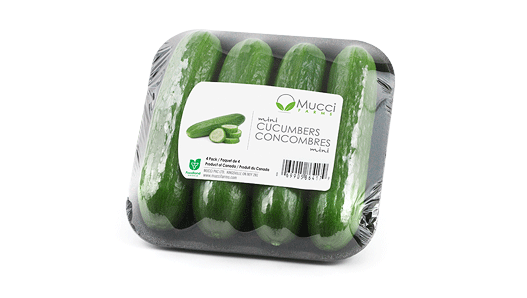 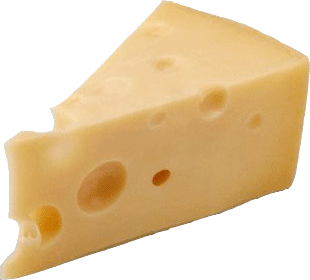 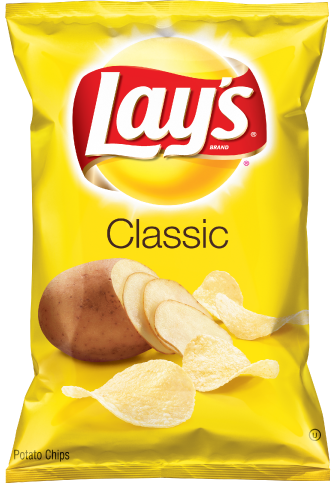 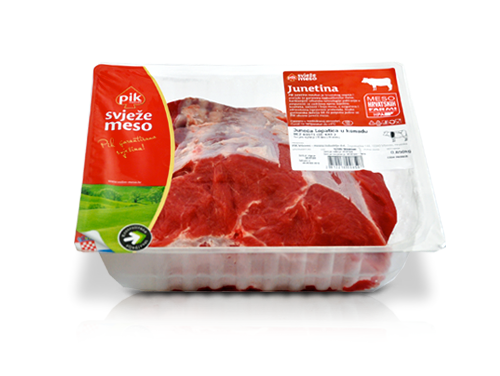 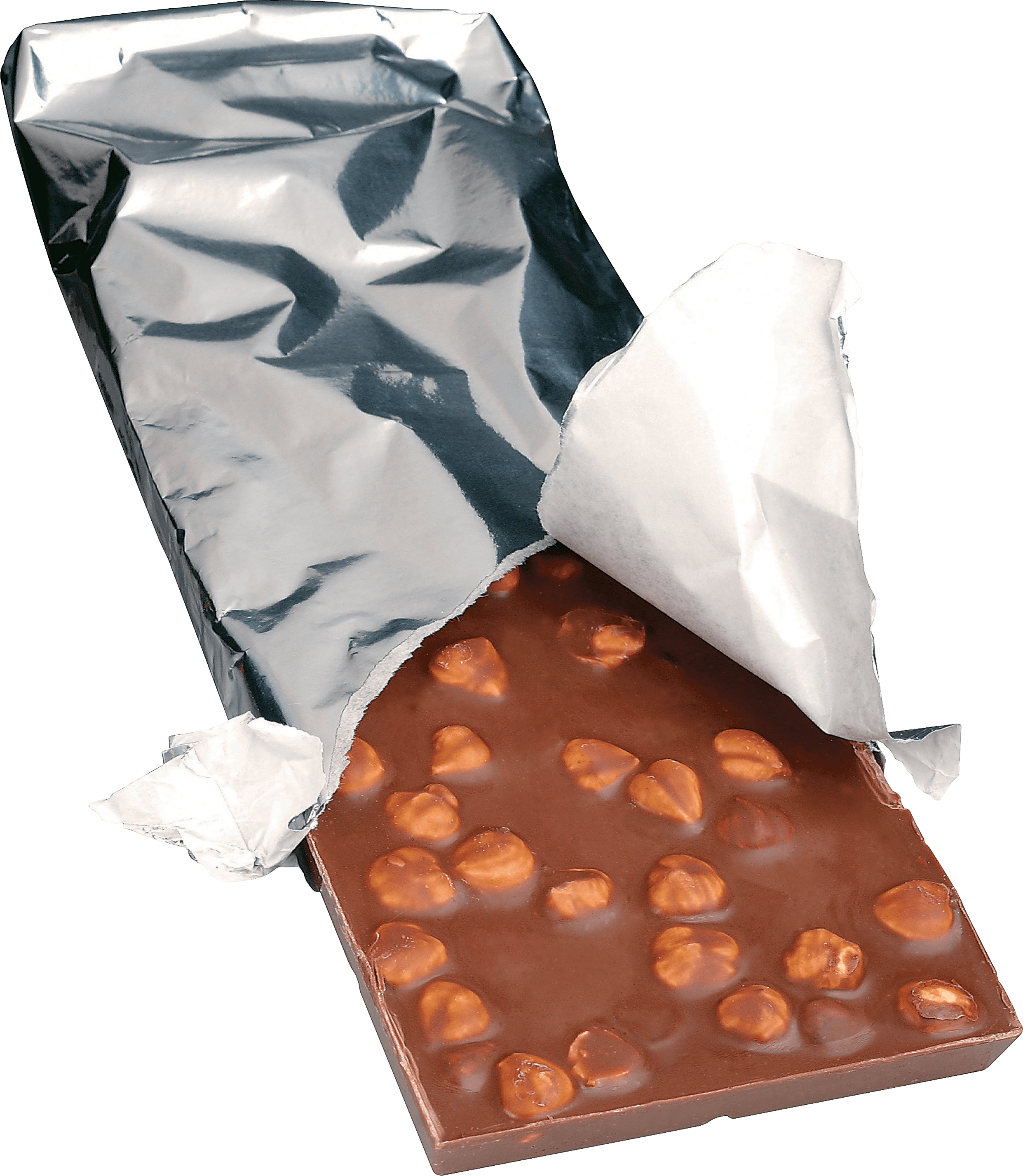 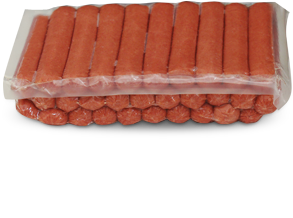 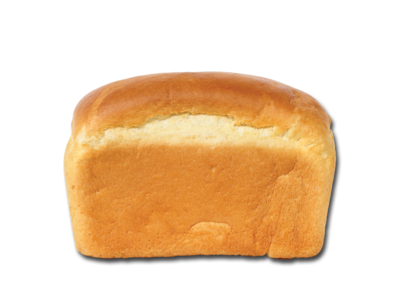 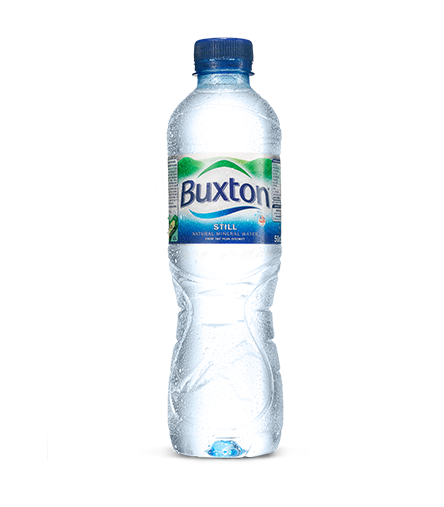 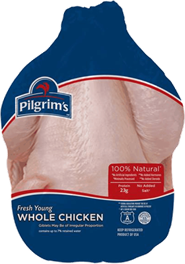 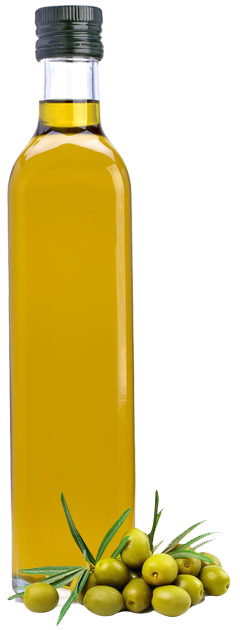 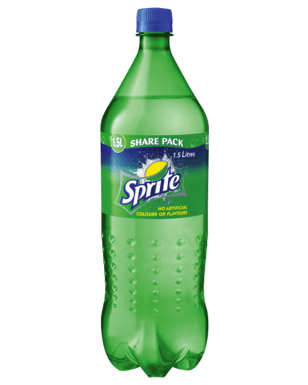 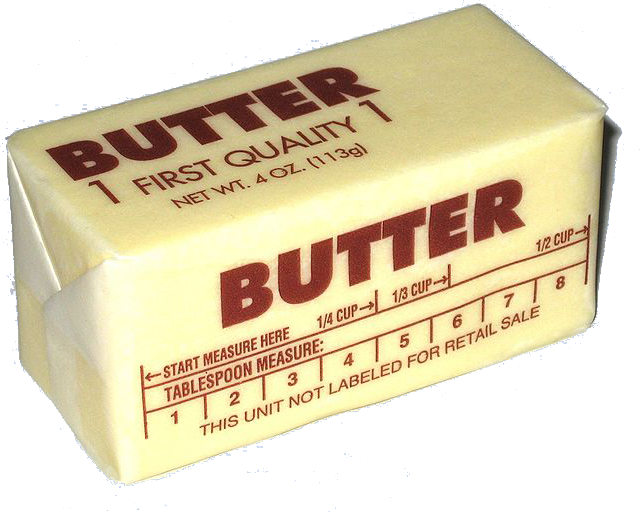 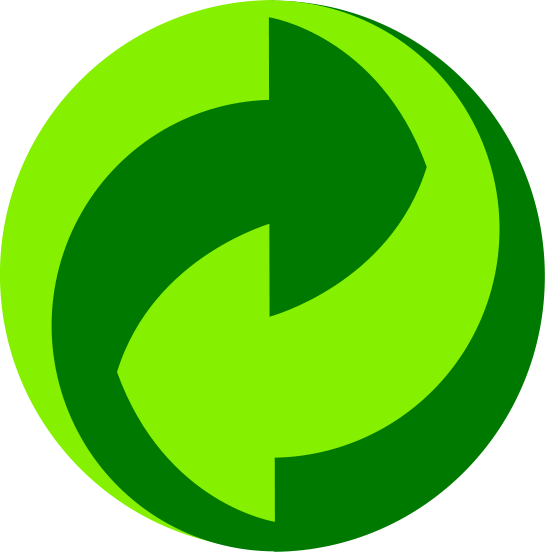 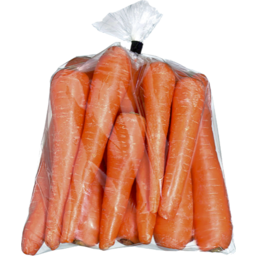 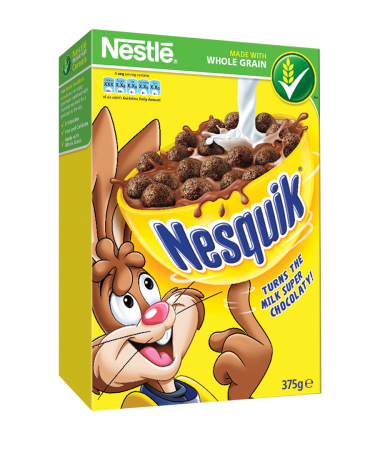 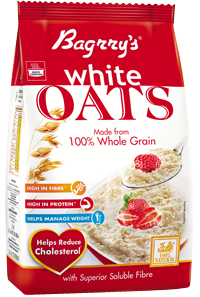 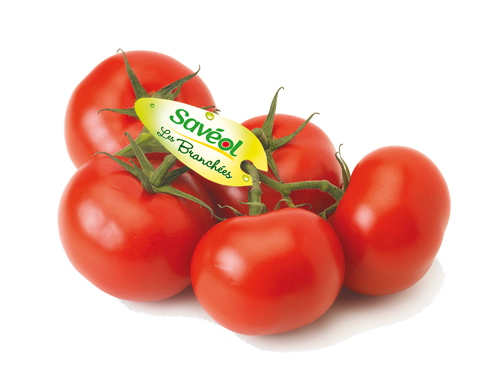 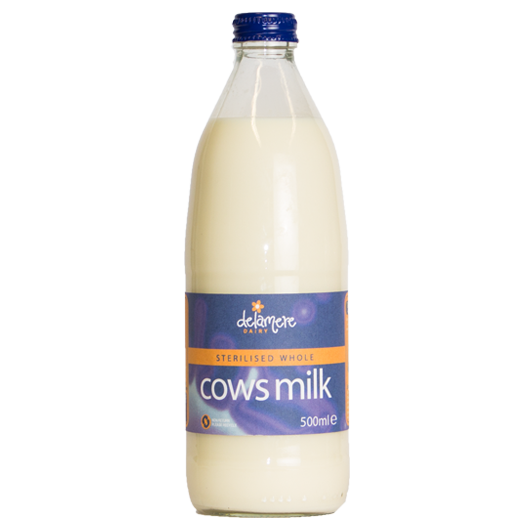 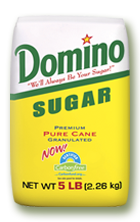 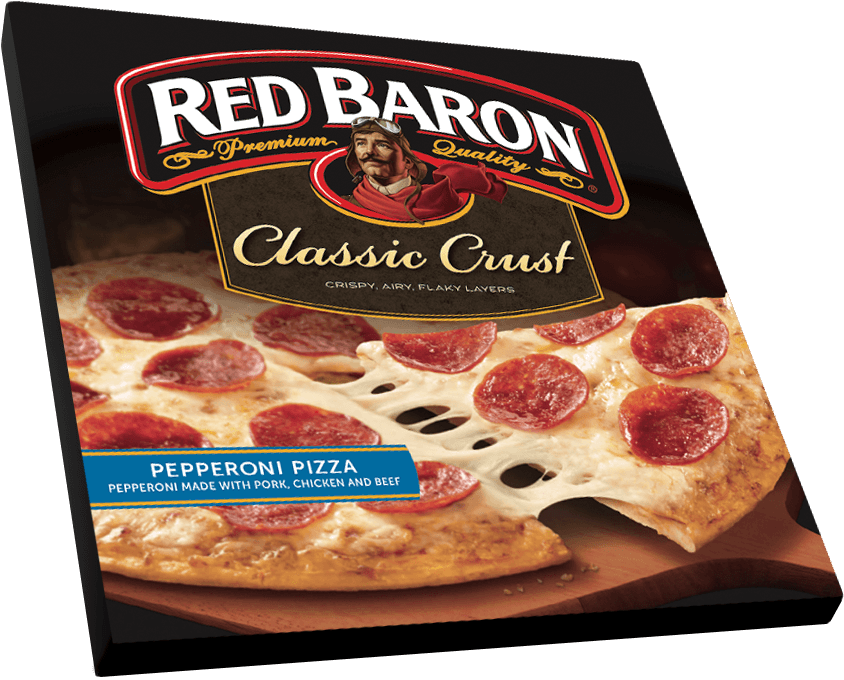 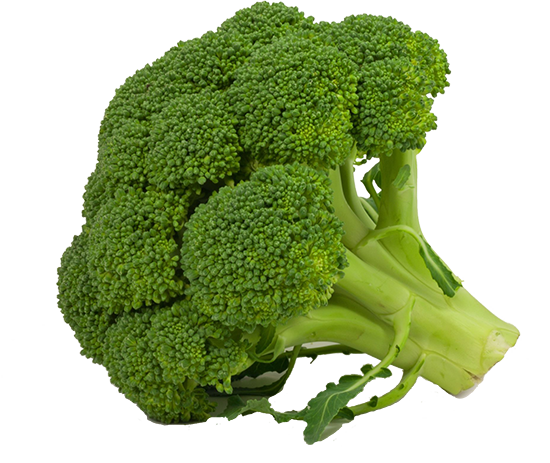 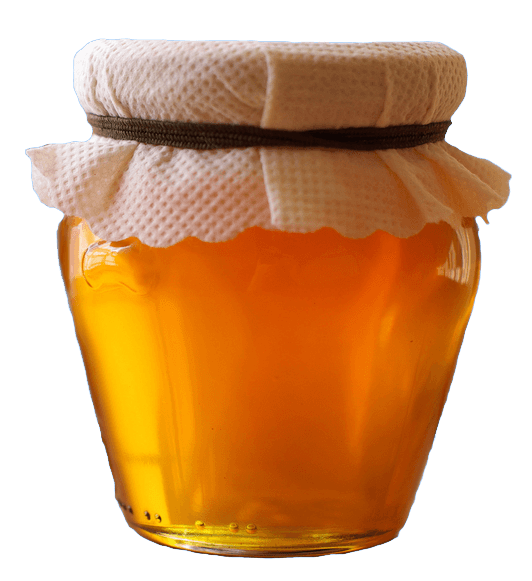 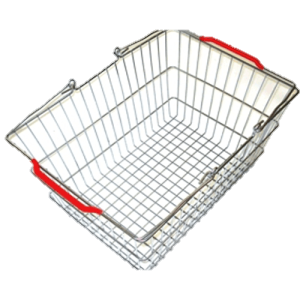 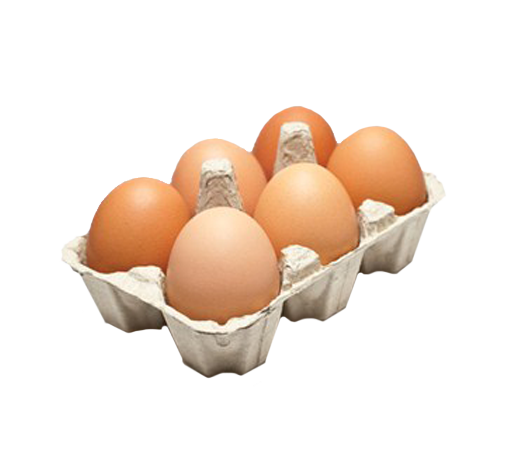 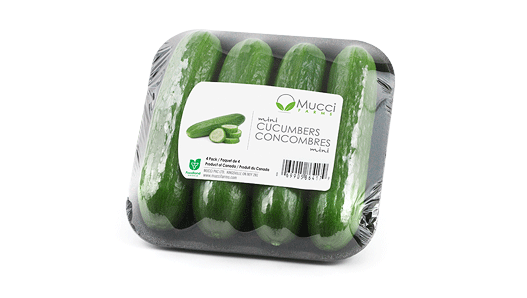 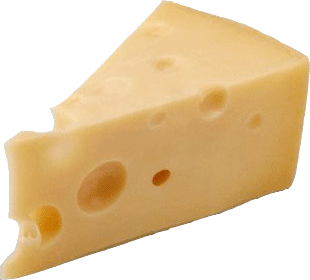 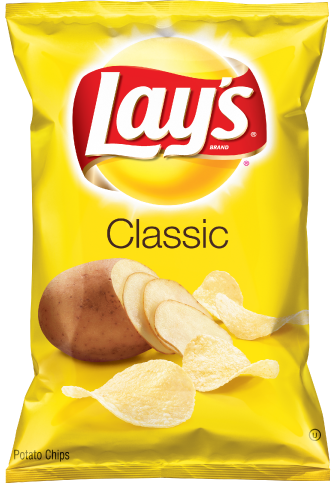 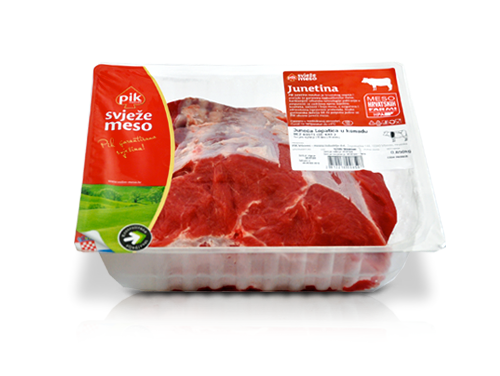 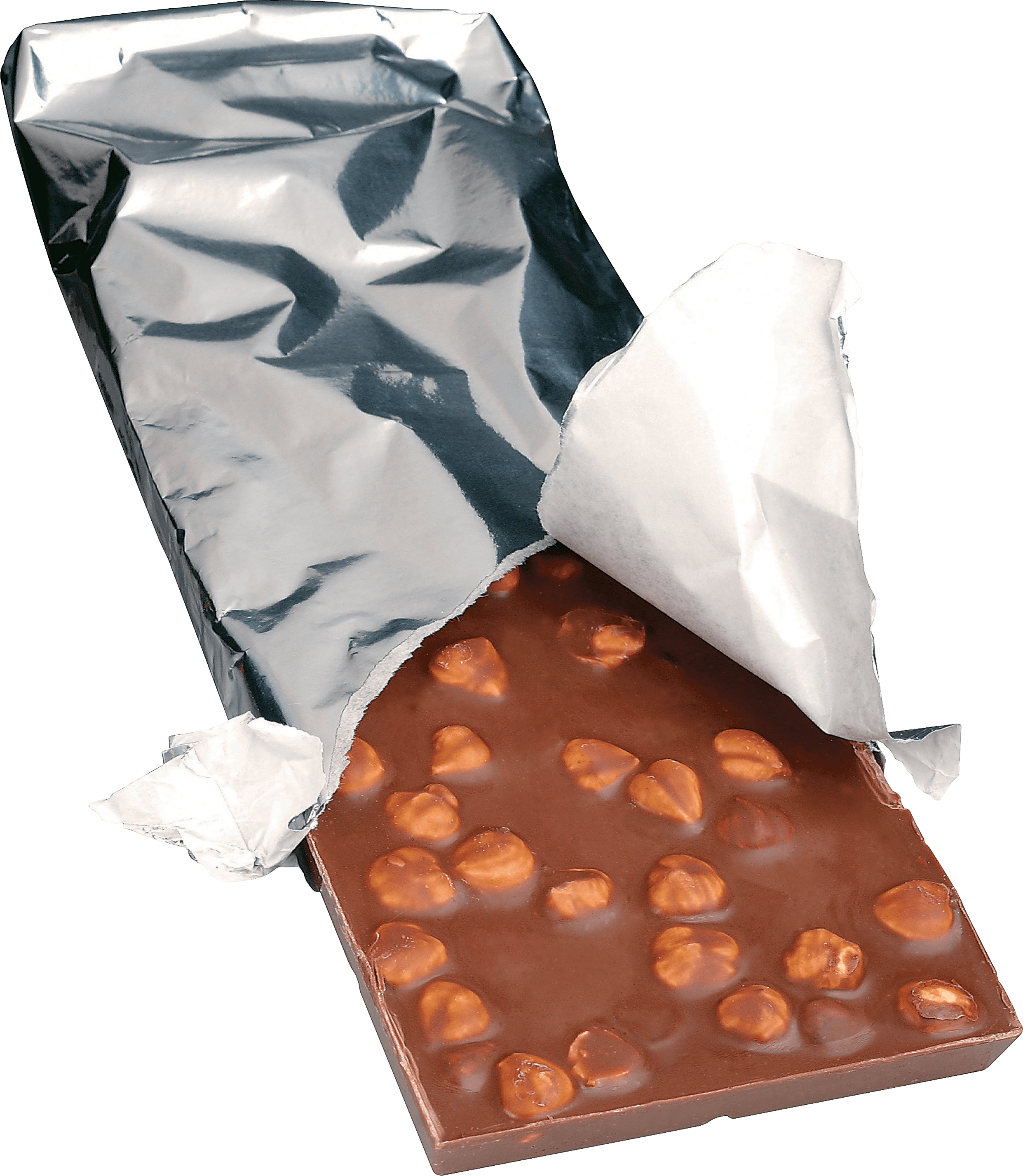 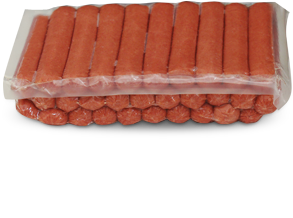 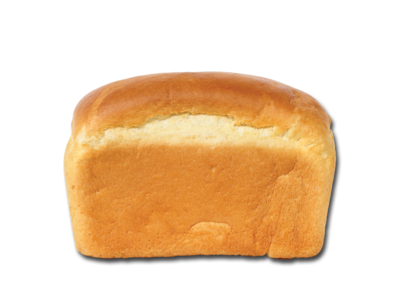 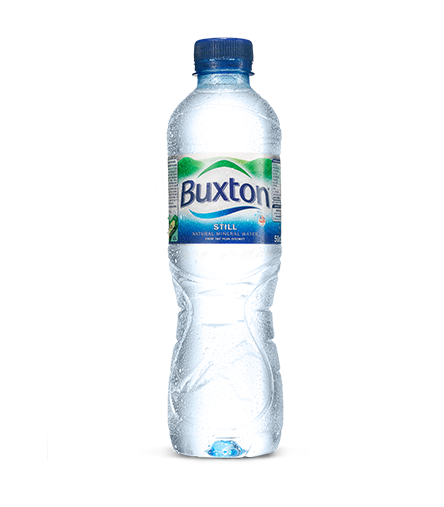 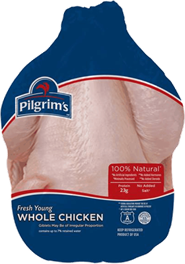 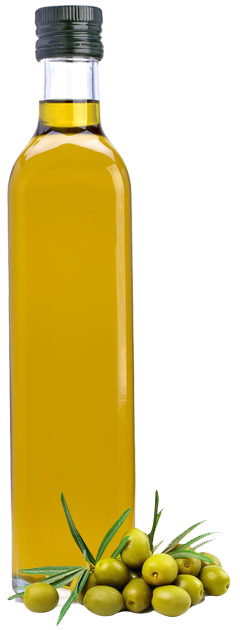 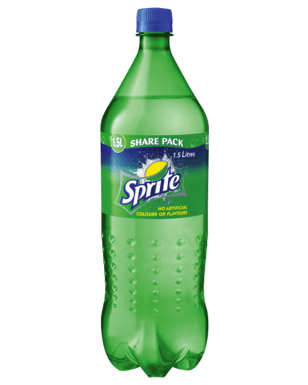 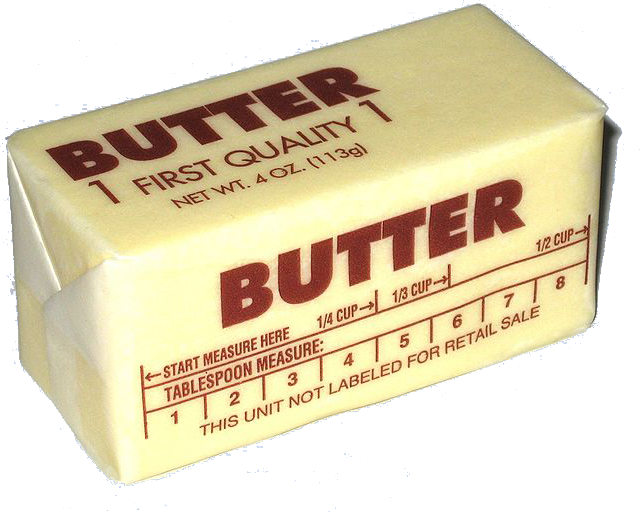 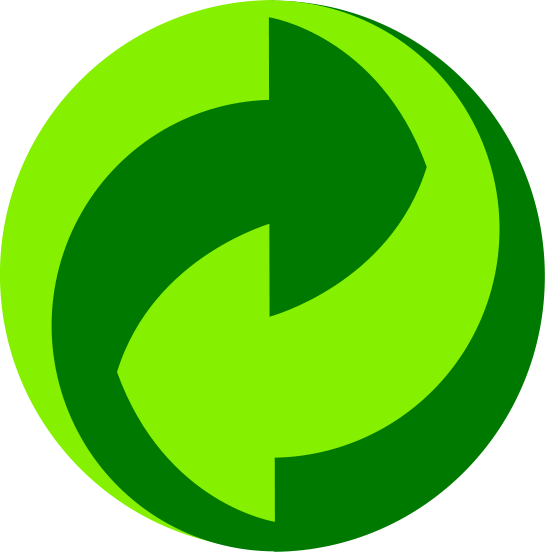 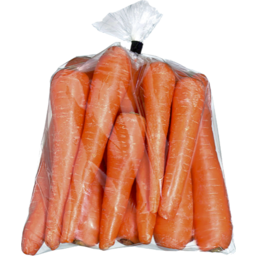 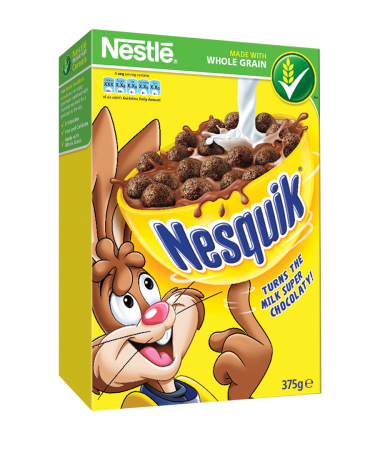 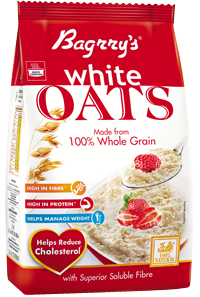 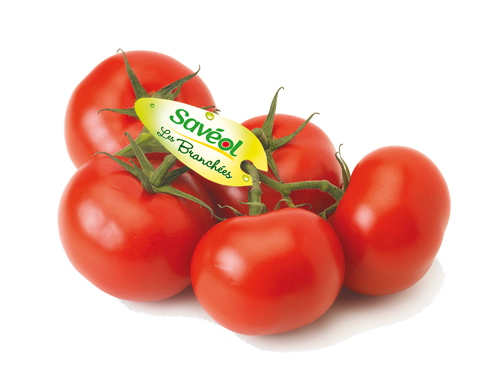 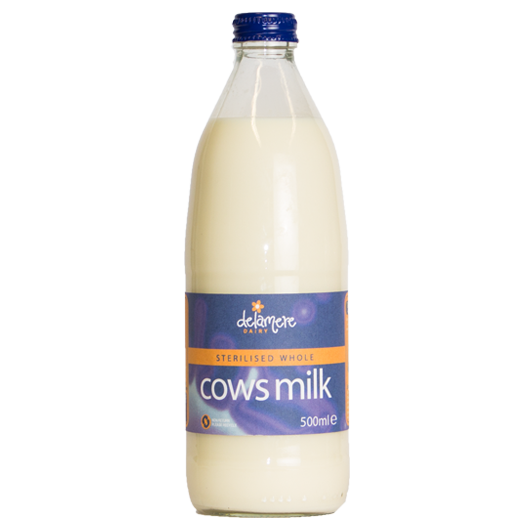 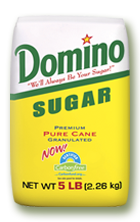 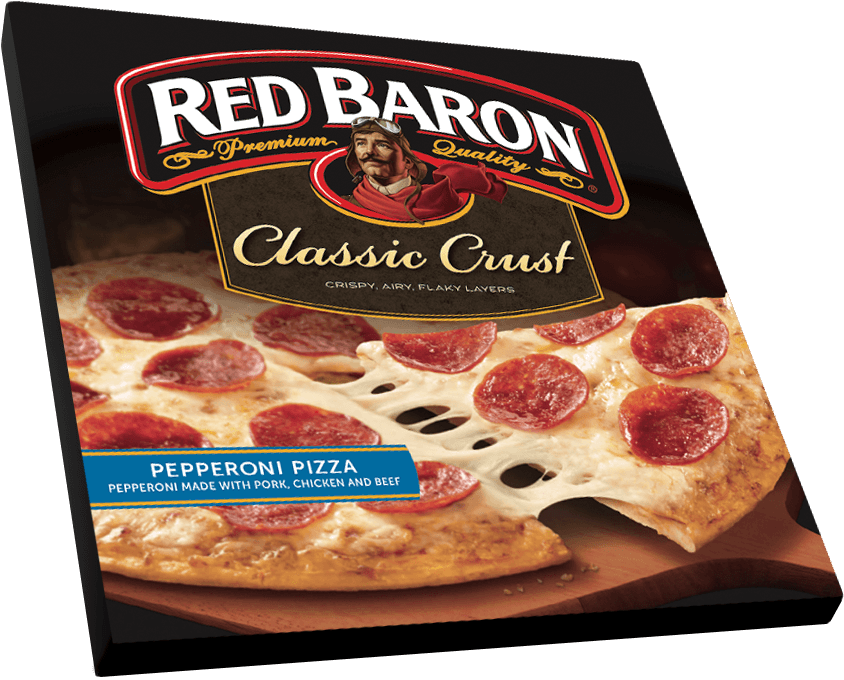 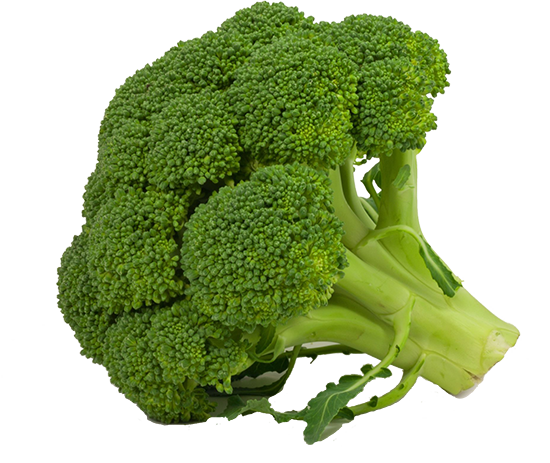 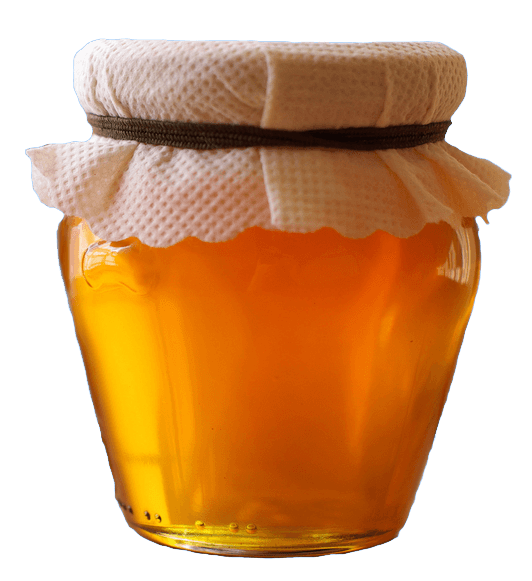 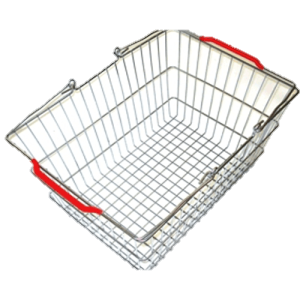 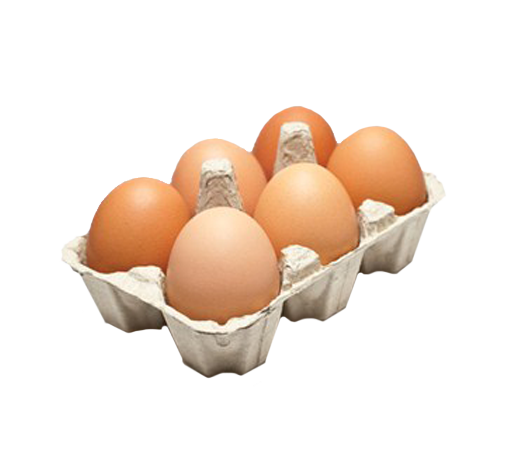 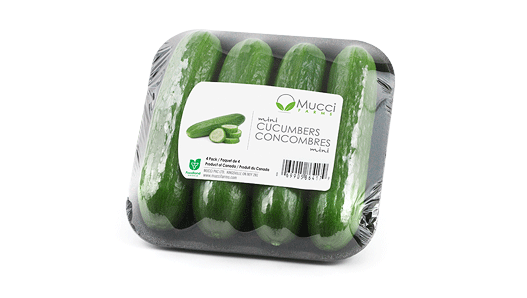 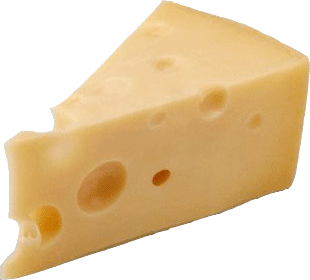 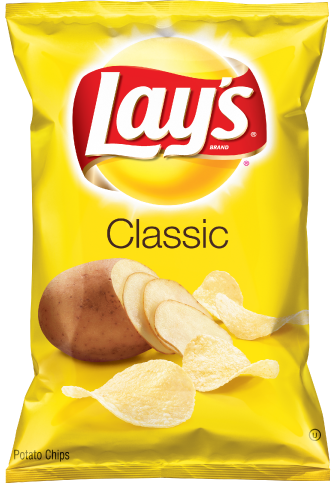 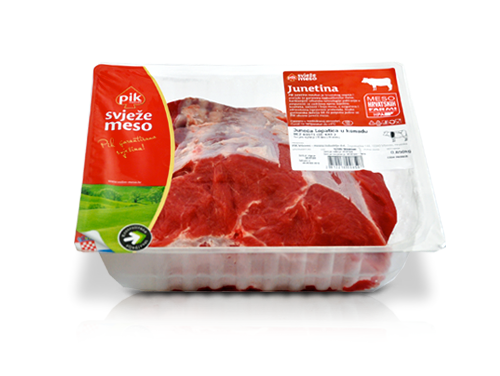 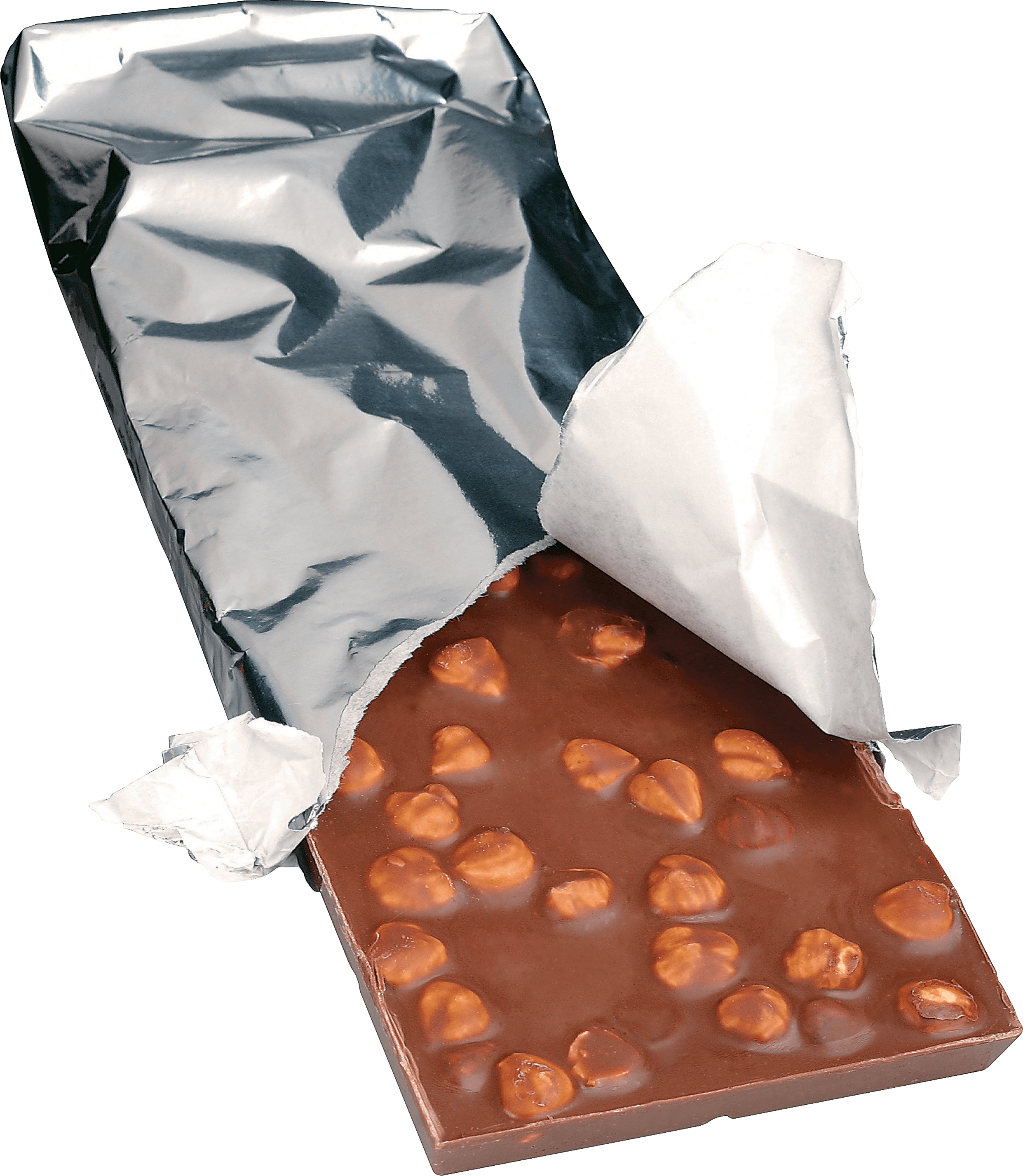 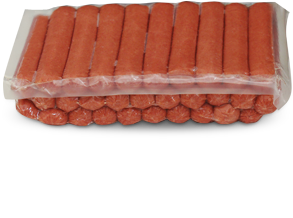 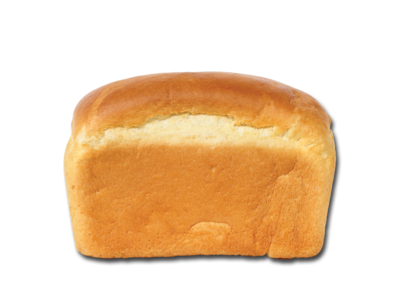 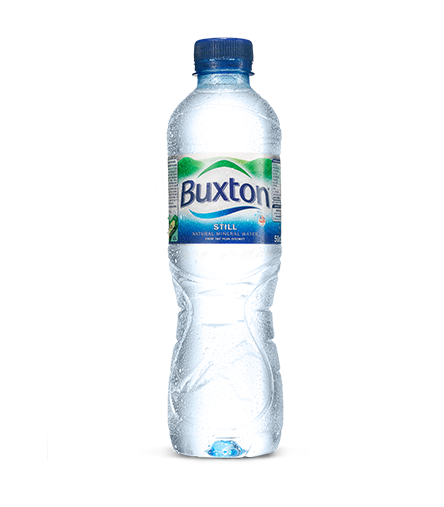 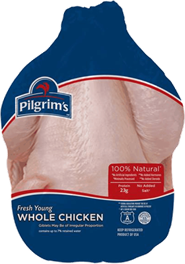 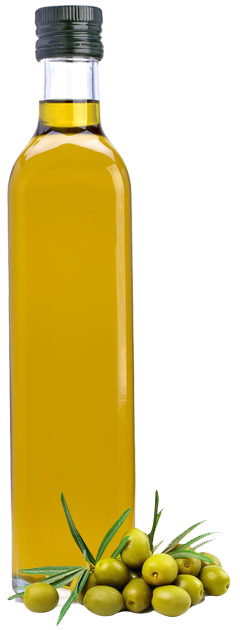 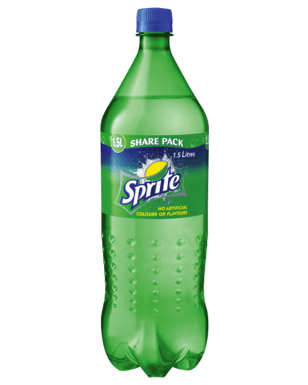 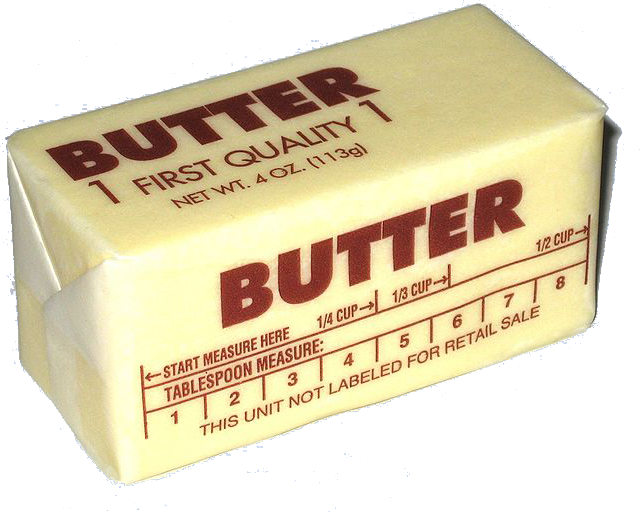 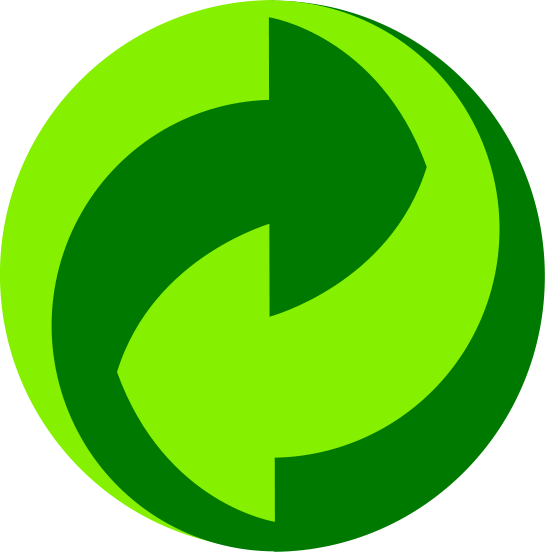 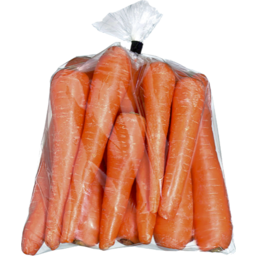 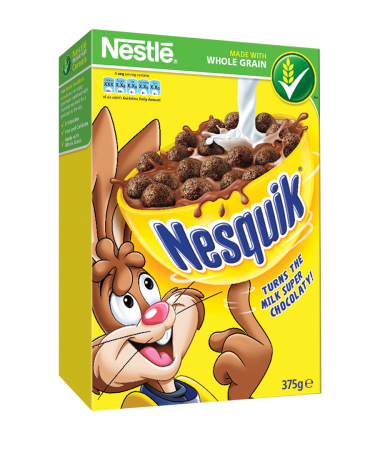 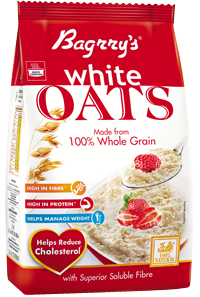 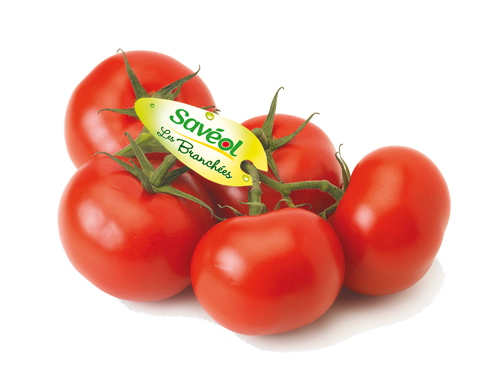 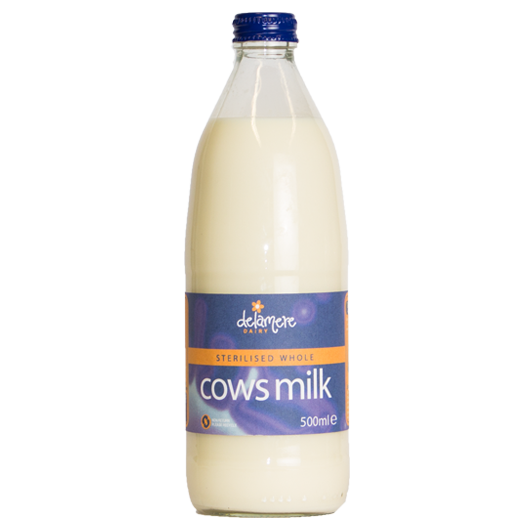 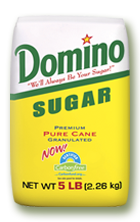 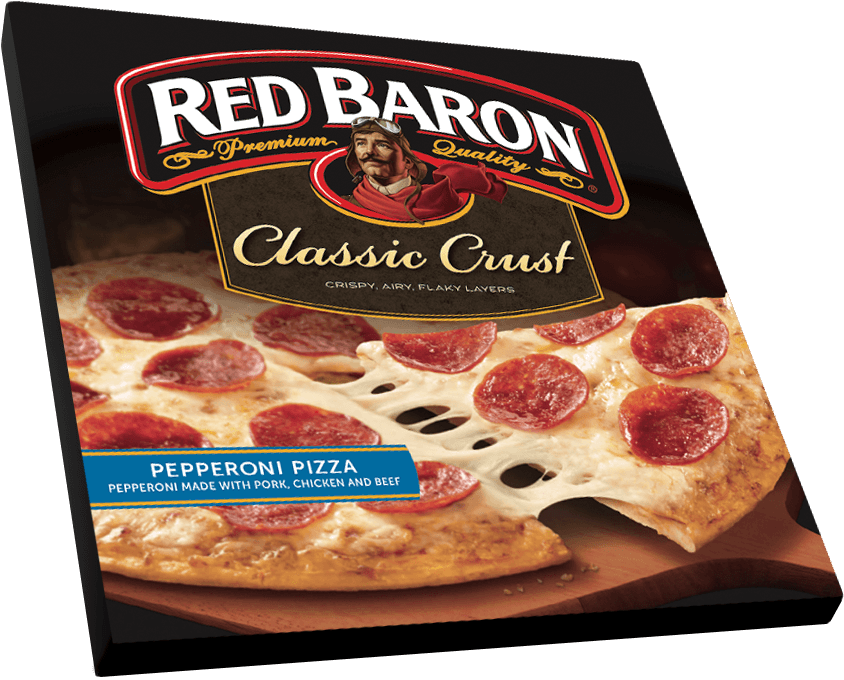 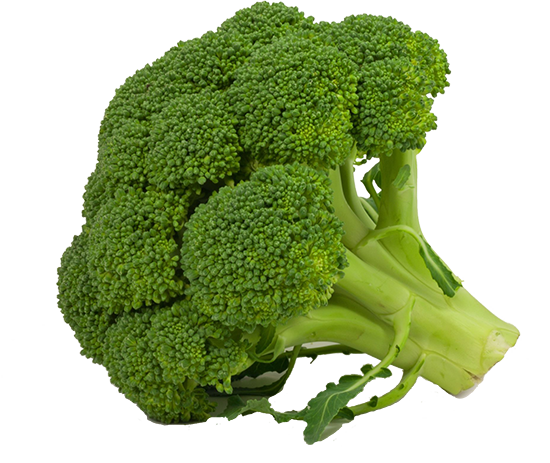 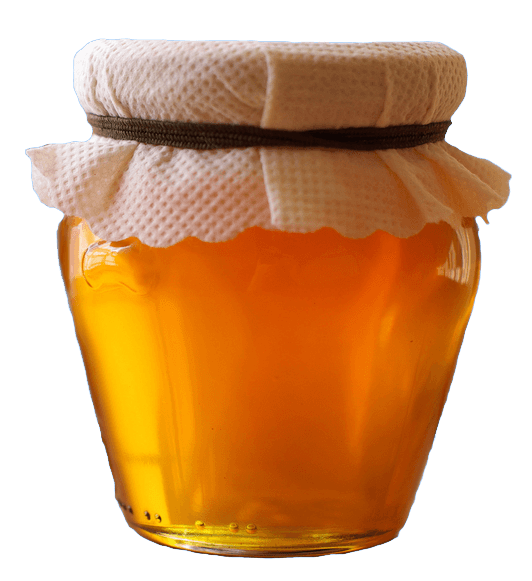 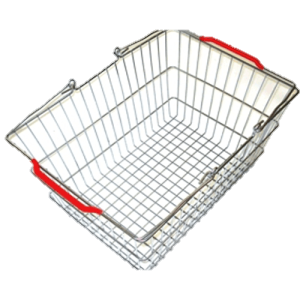 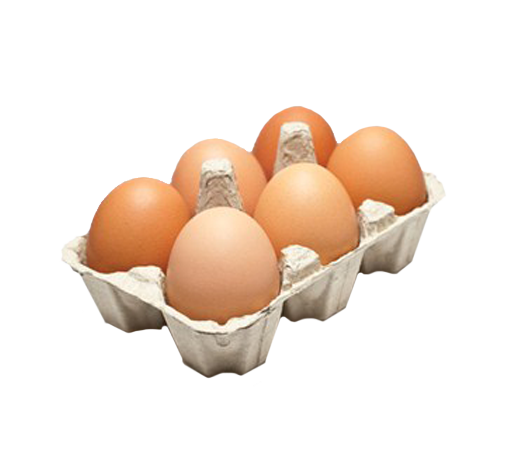 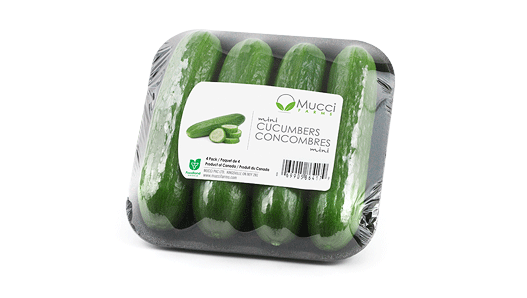 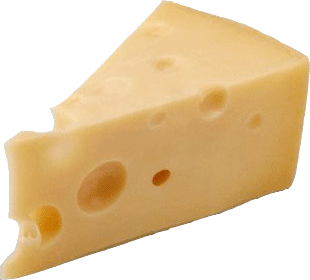 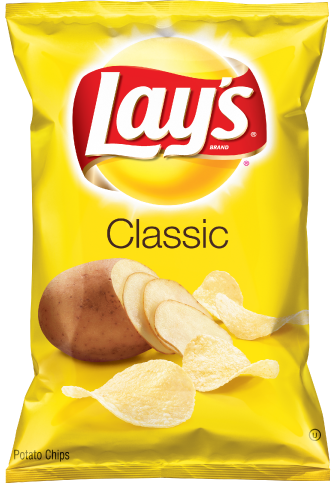 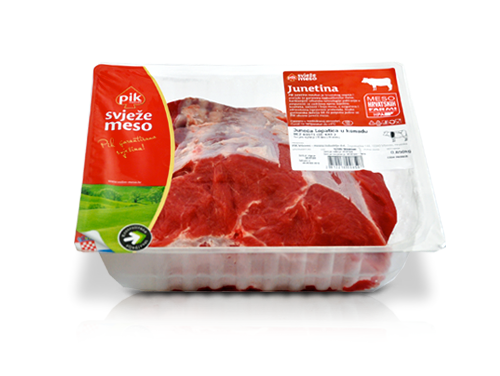 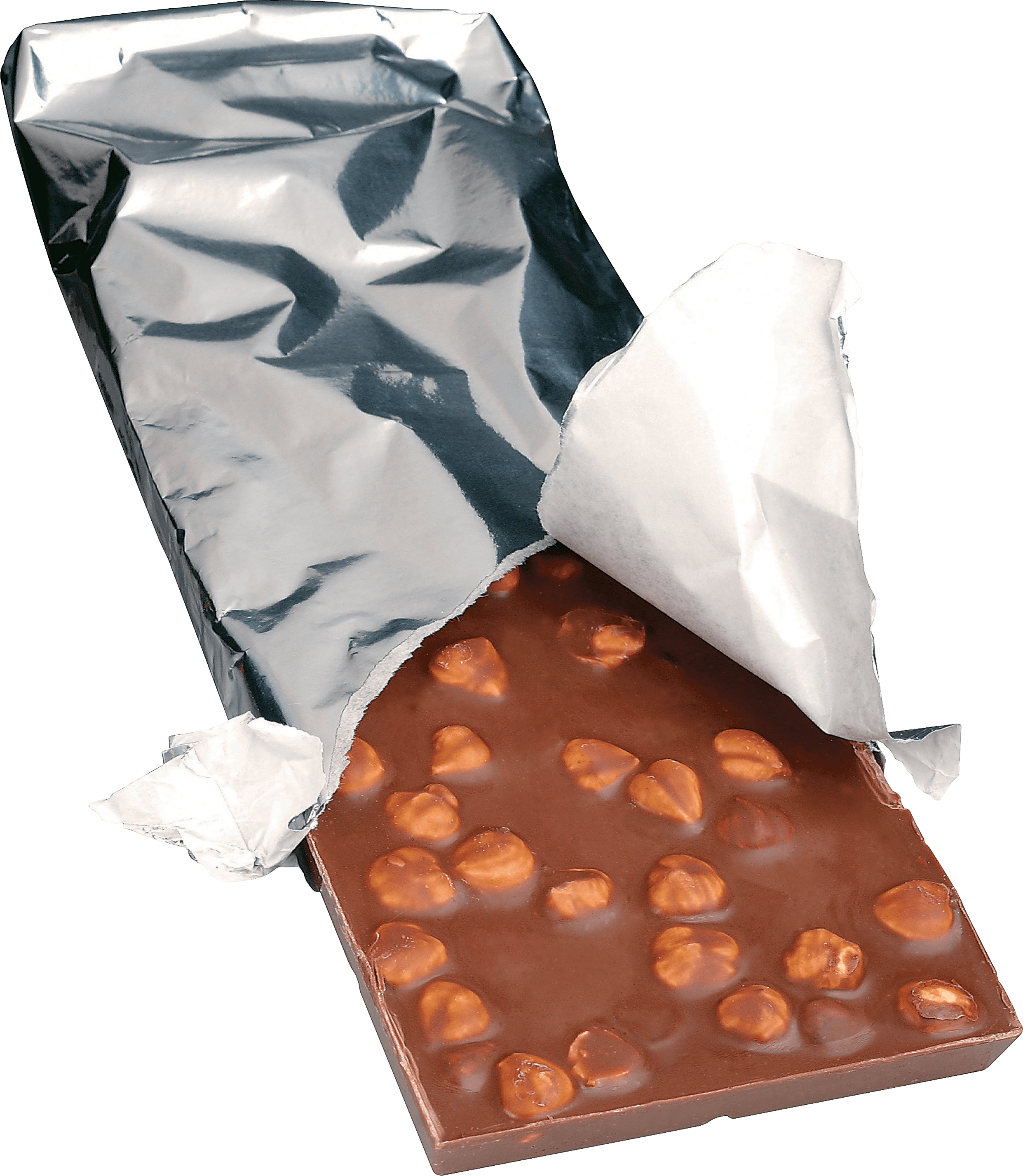 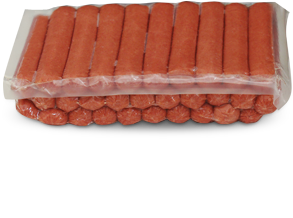 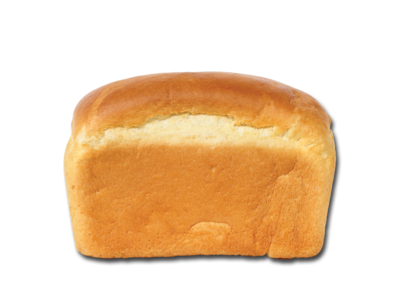 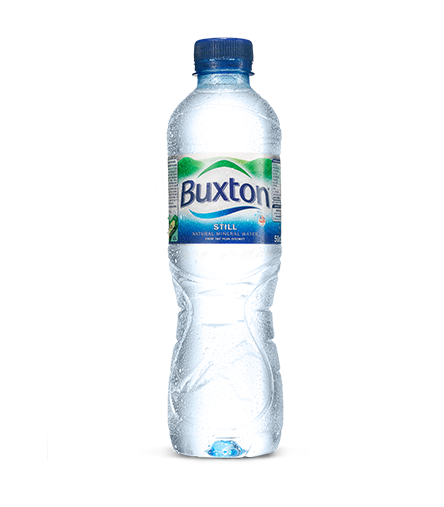 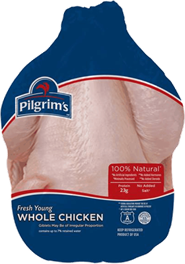 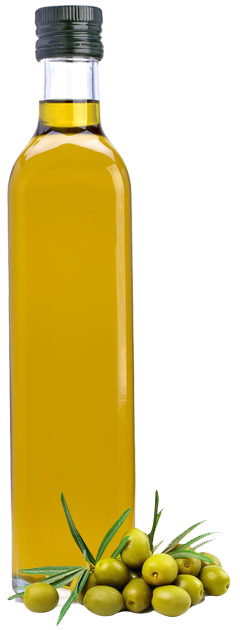 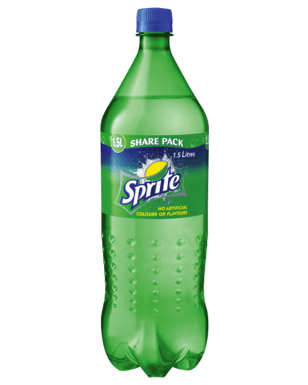 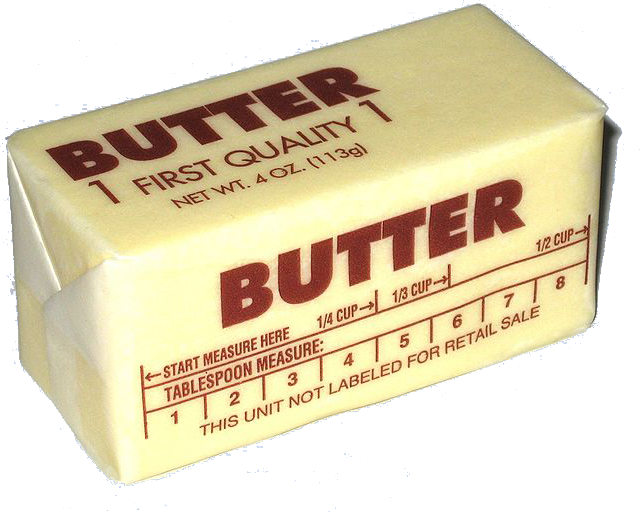 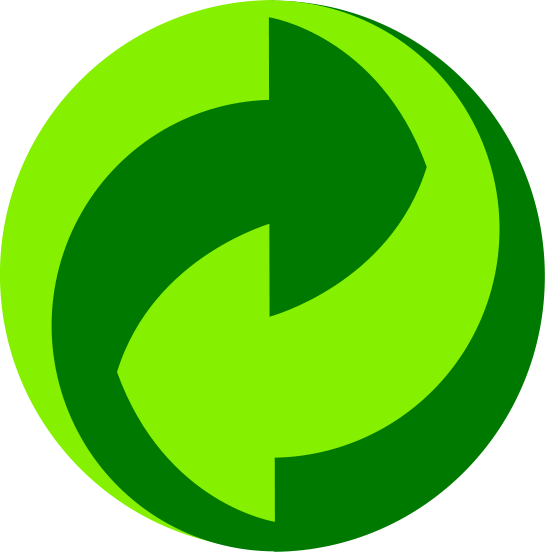 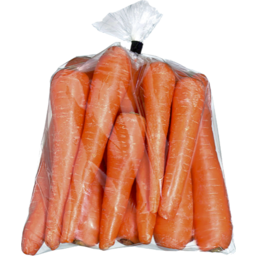 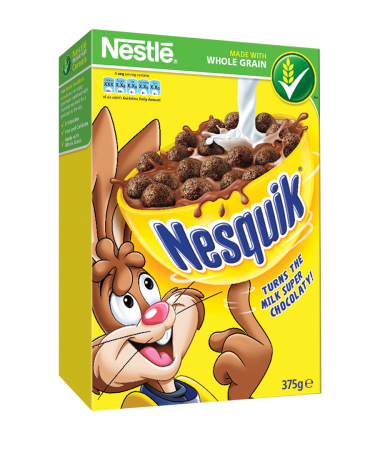 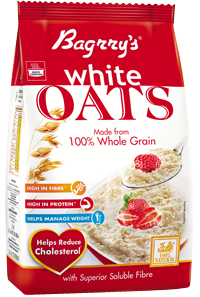 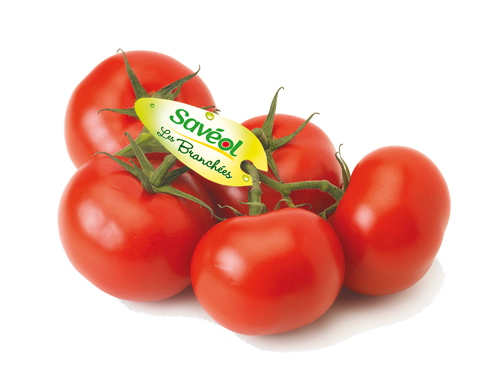 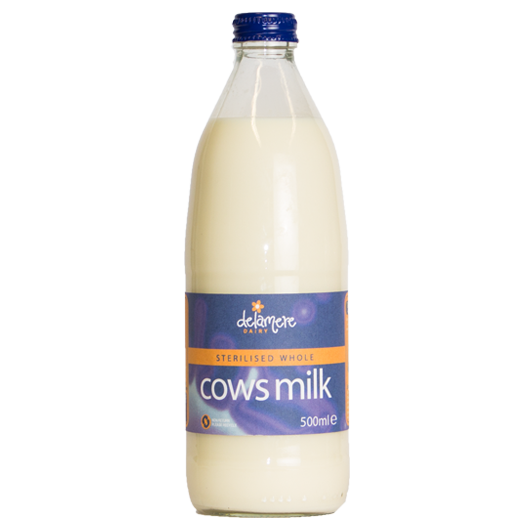 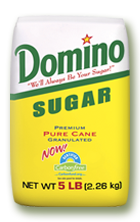 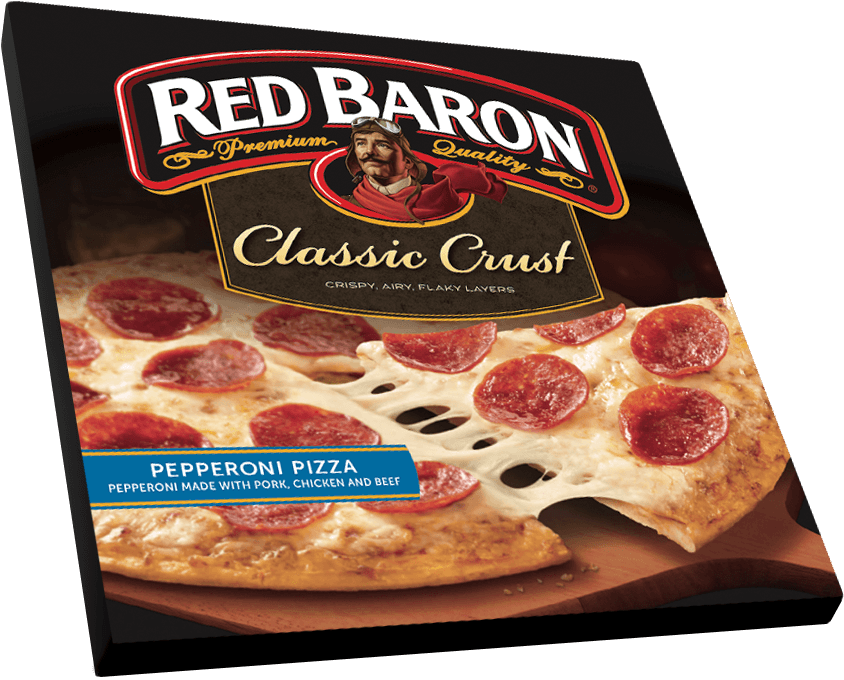 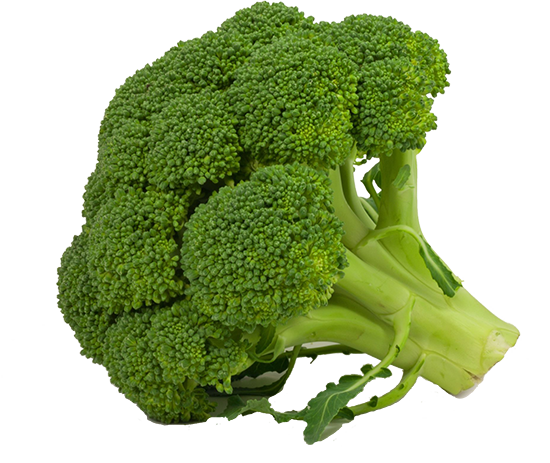 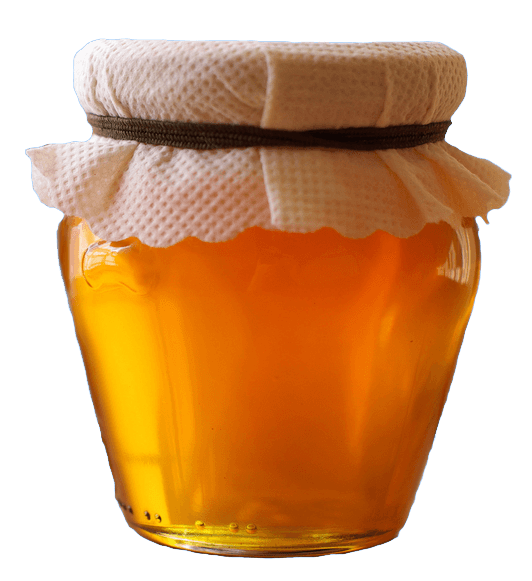 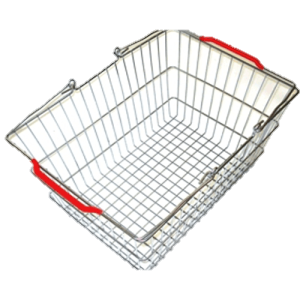 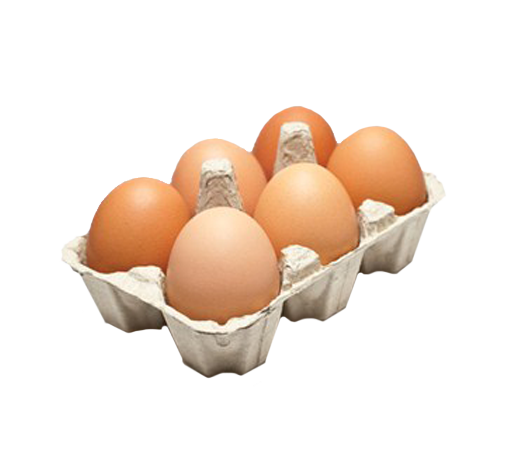 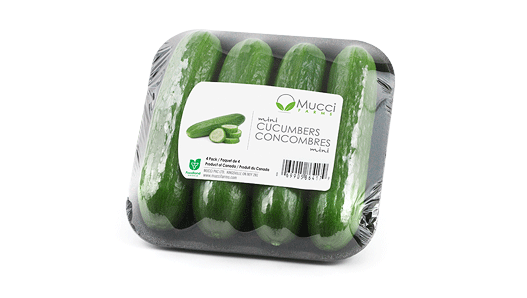 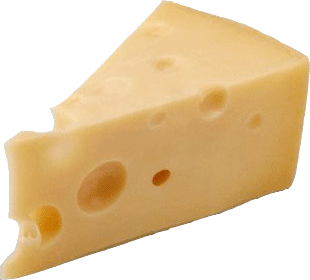 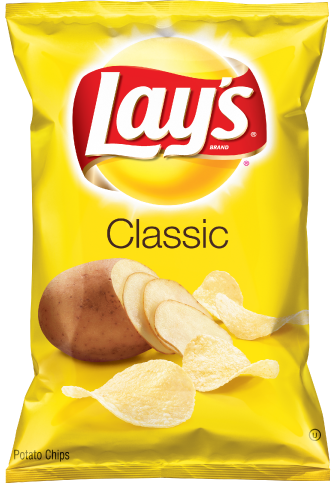 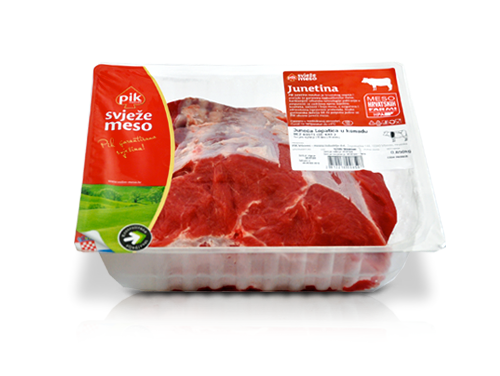 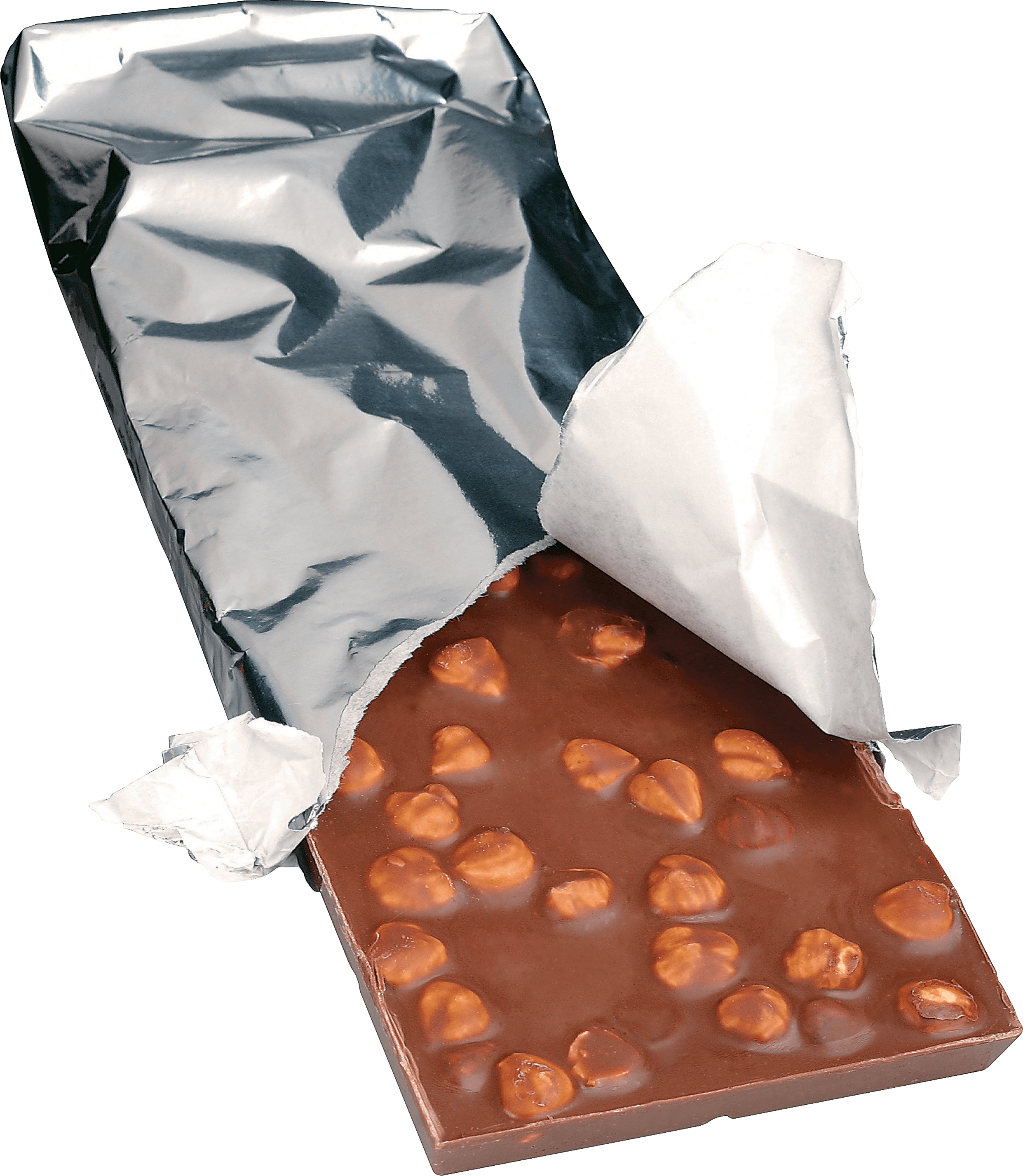 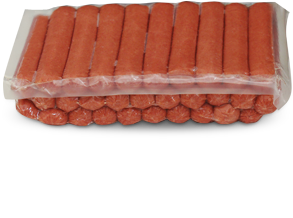 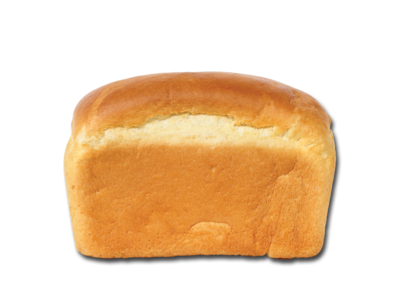 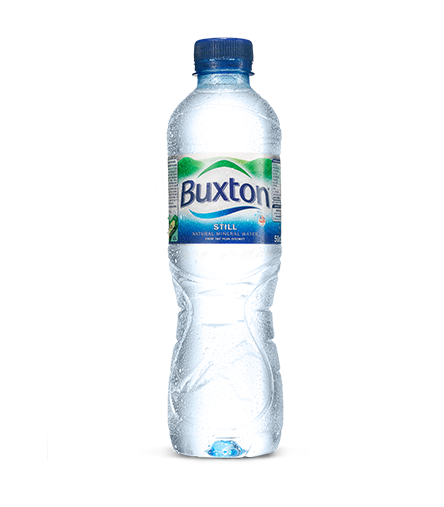 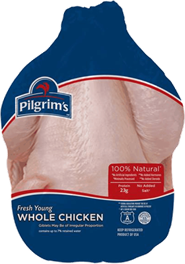 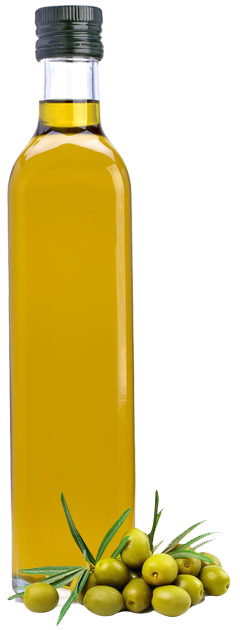 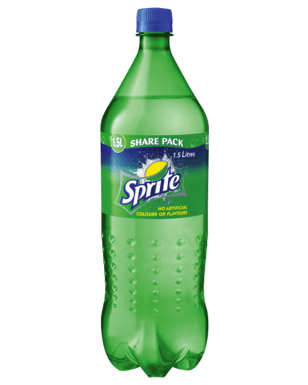 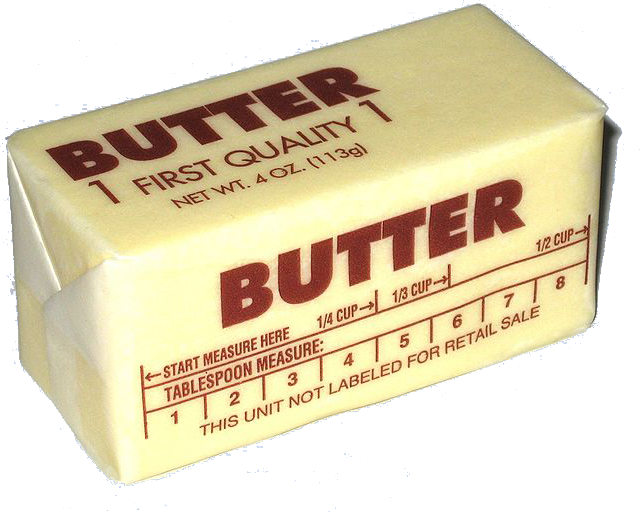 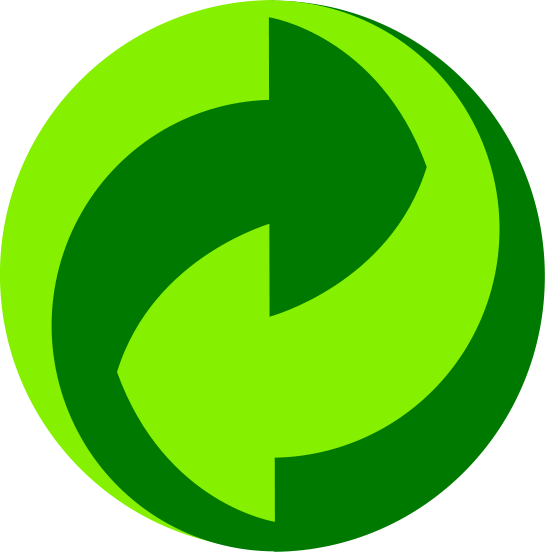 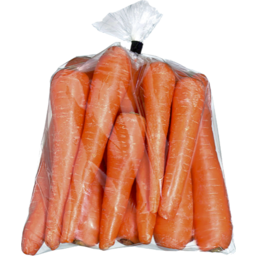 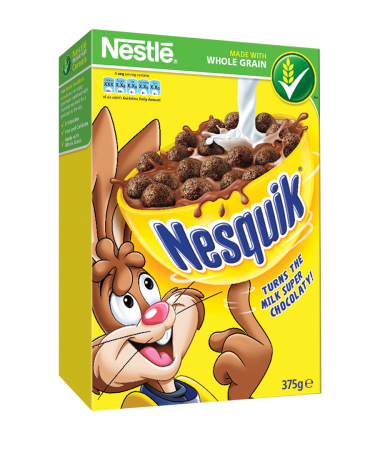 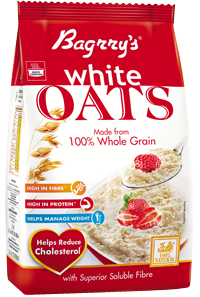 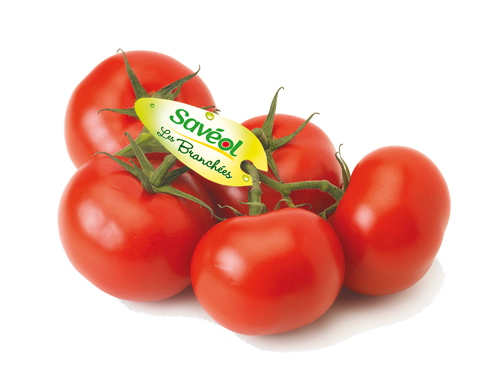 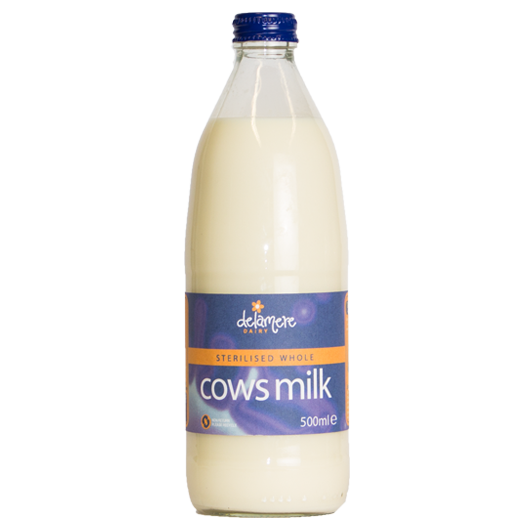 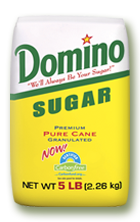 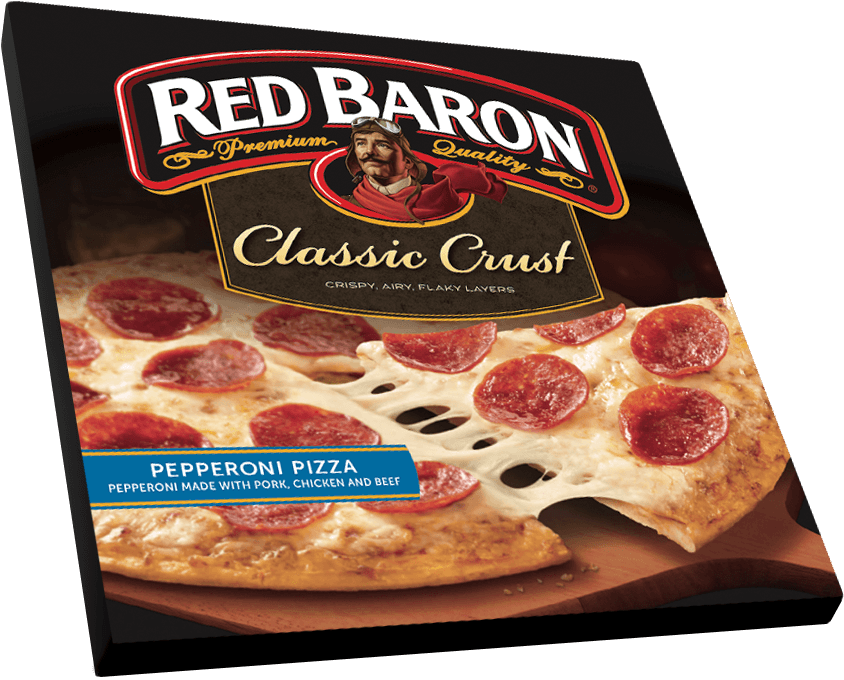 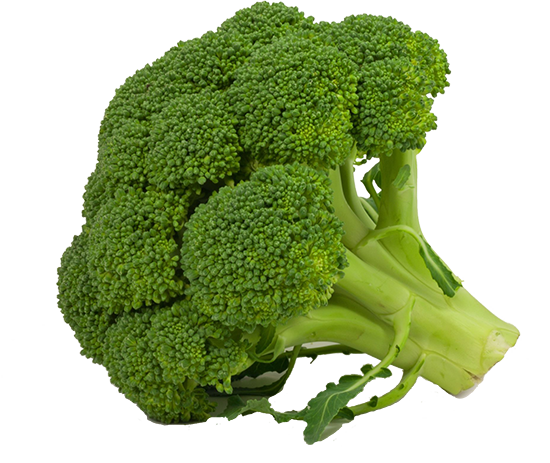 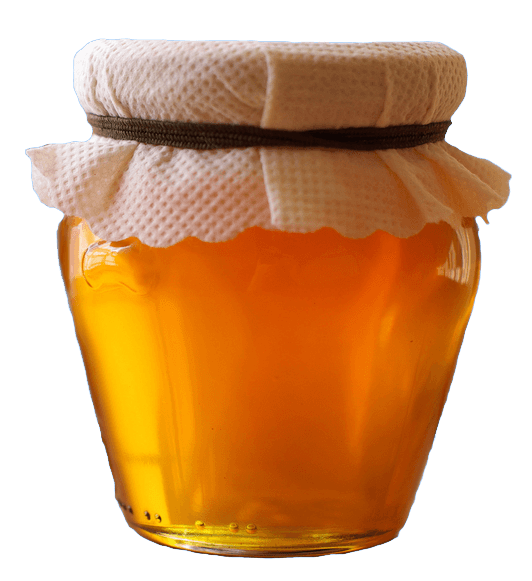 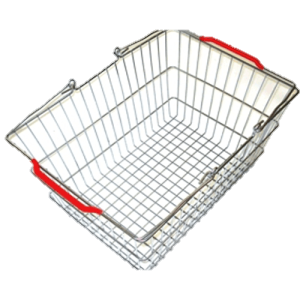 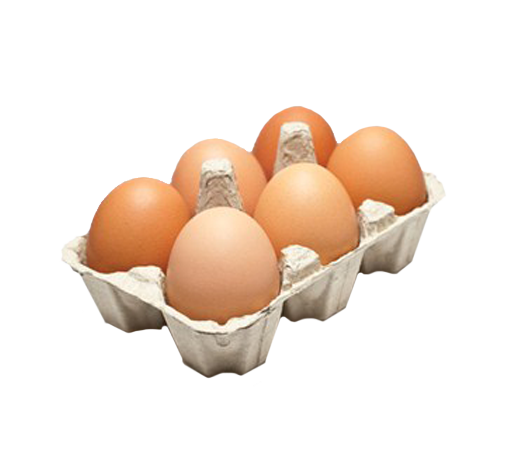 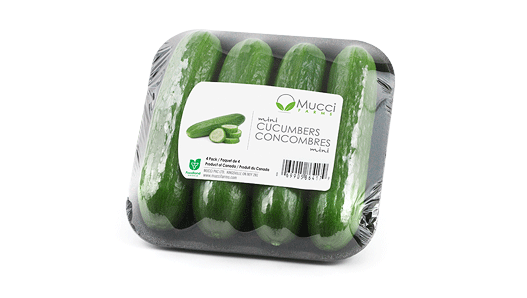 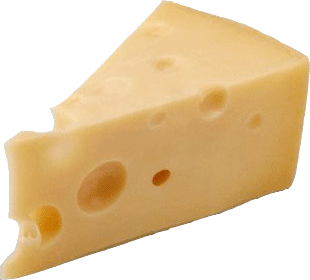 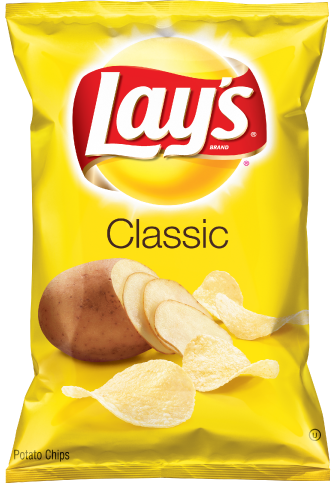 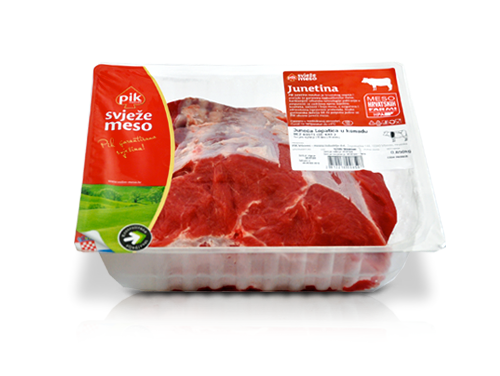 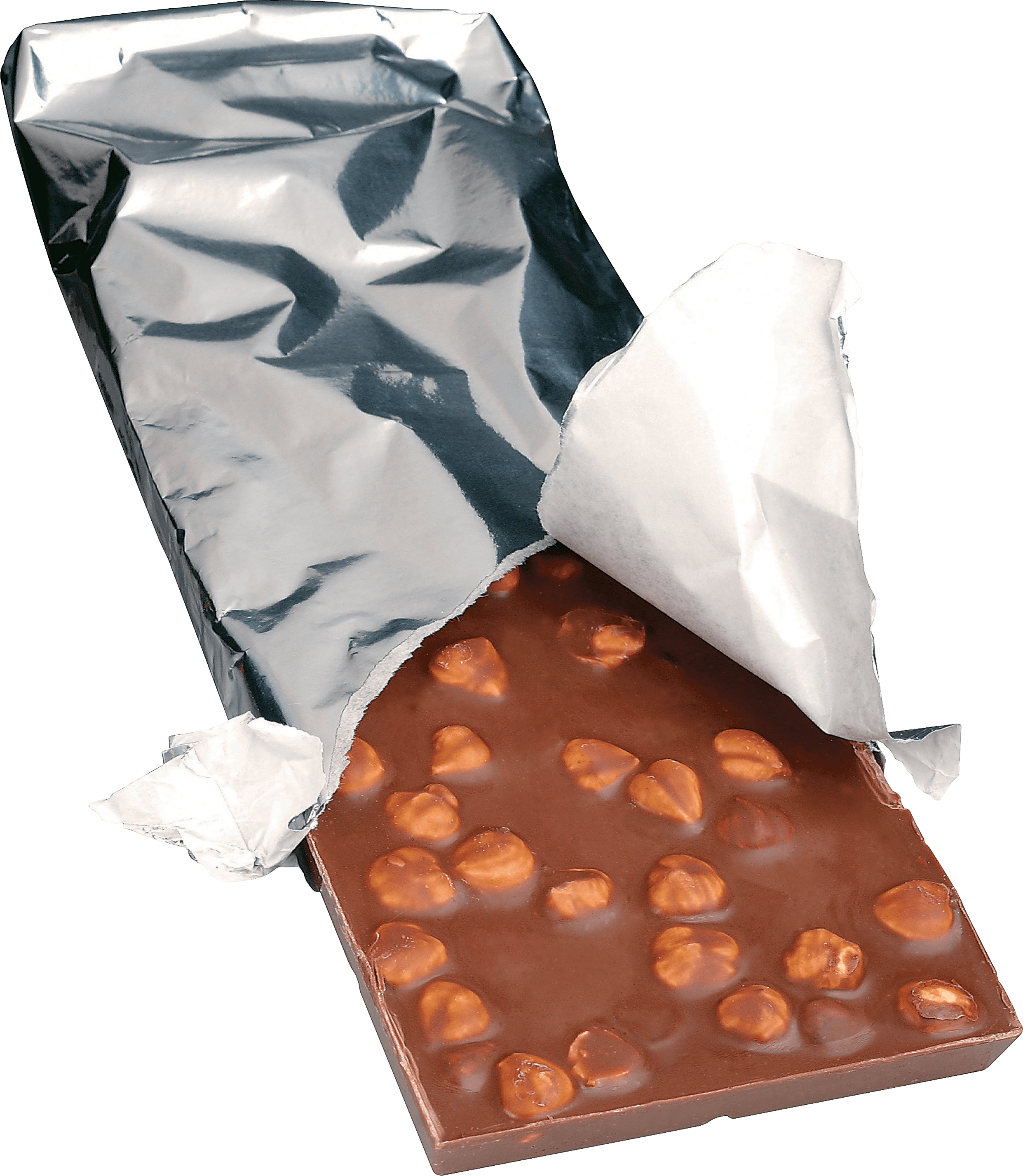 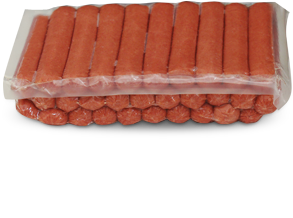 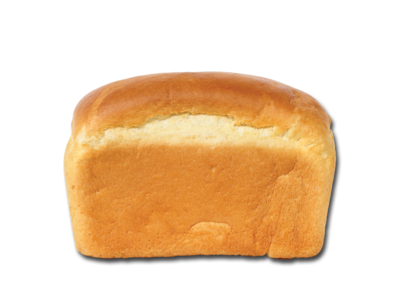 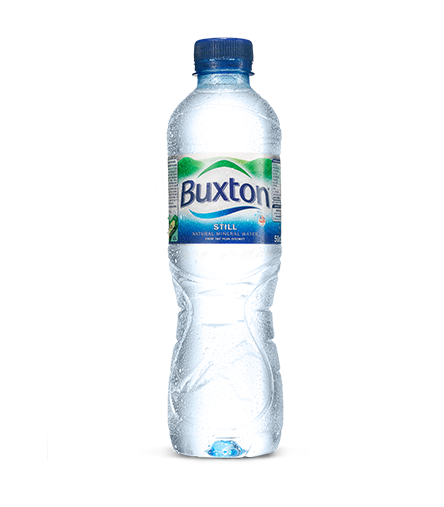 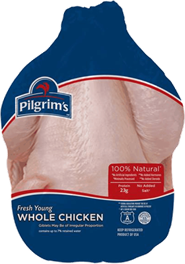 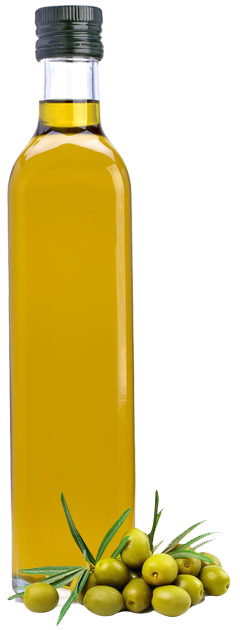 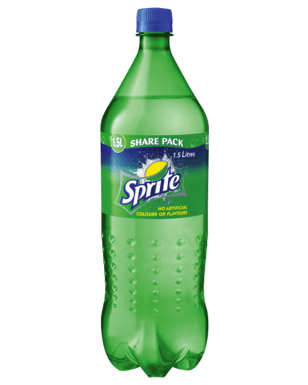 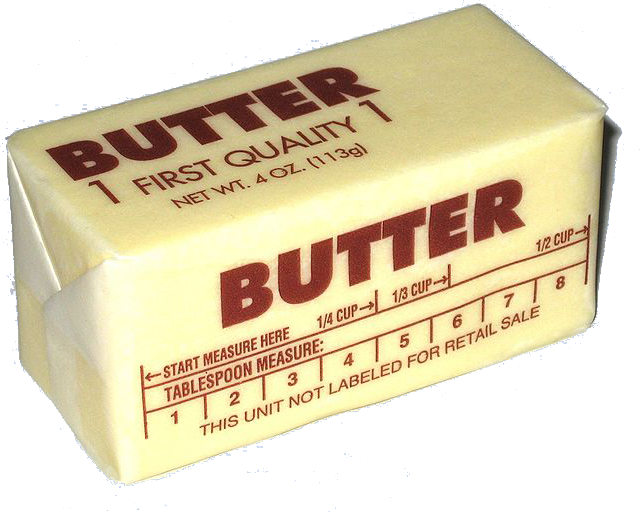 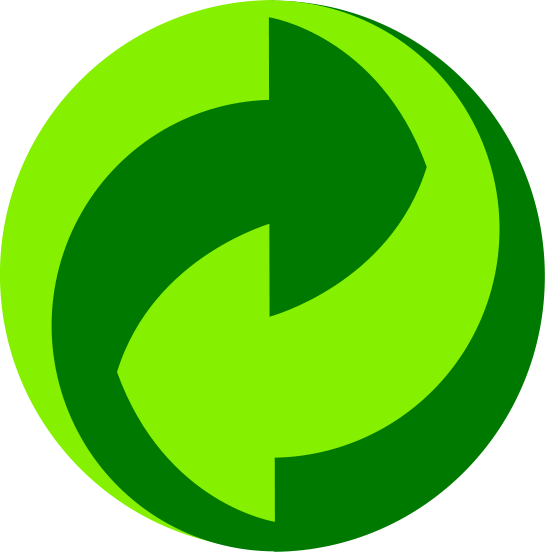 Be Healthy!